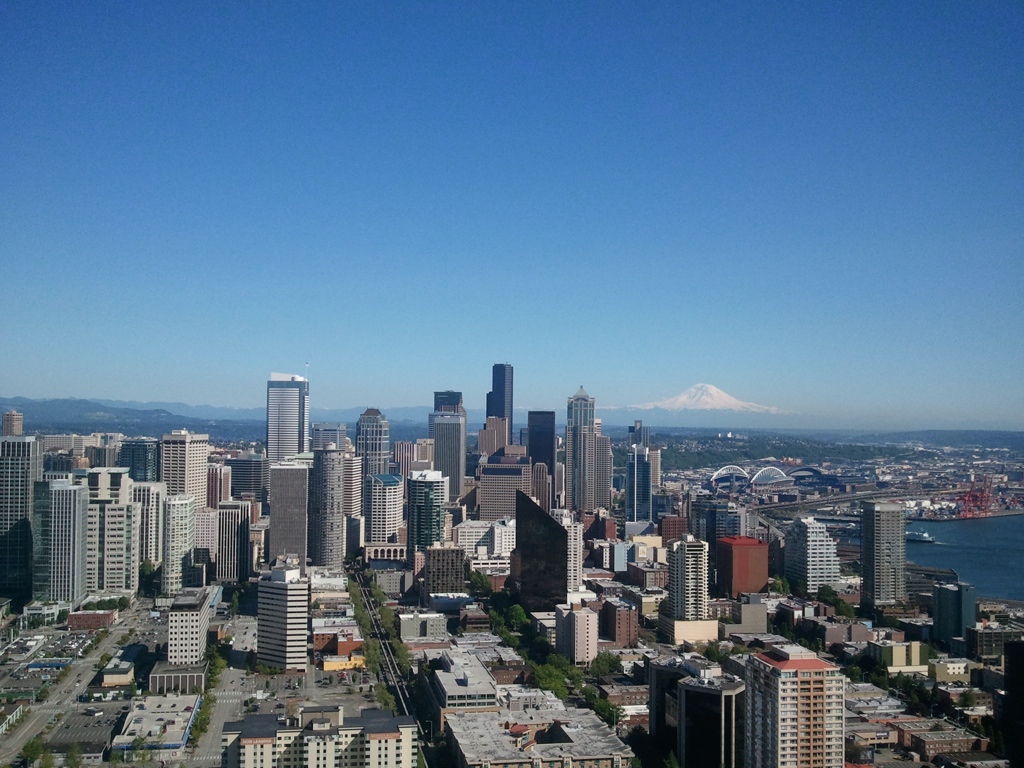 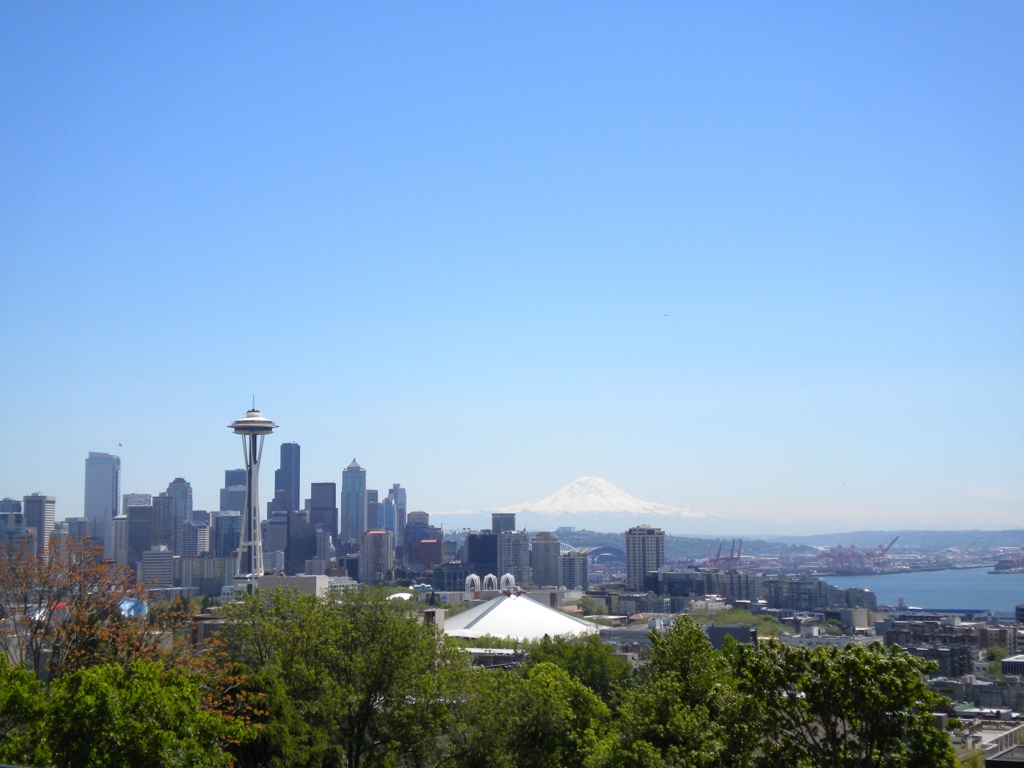 [Speaker Notes: last summer I’ve been busy with an internship at Microsoft Research (together with Andrew Begel)]
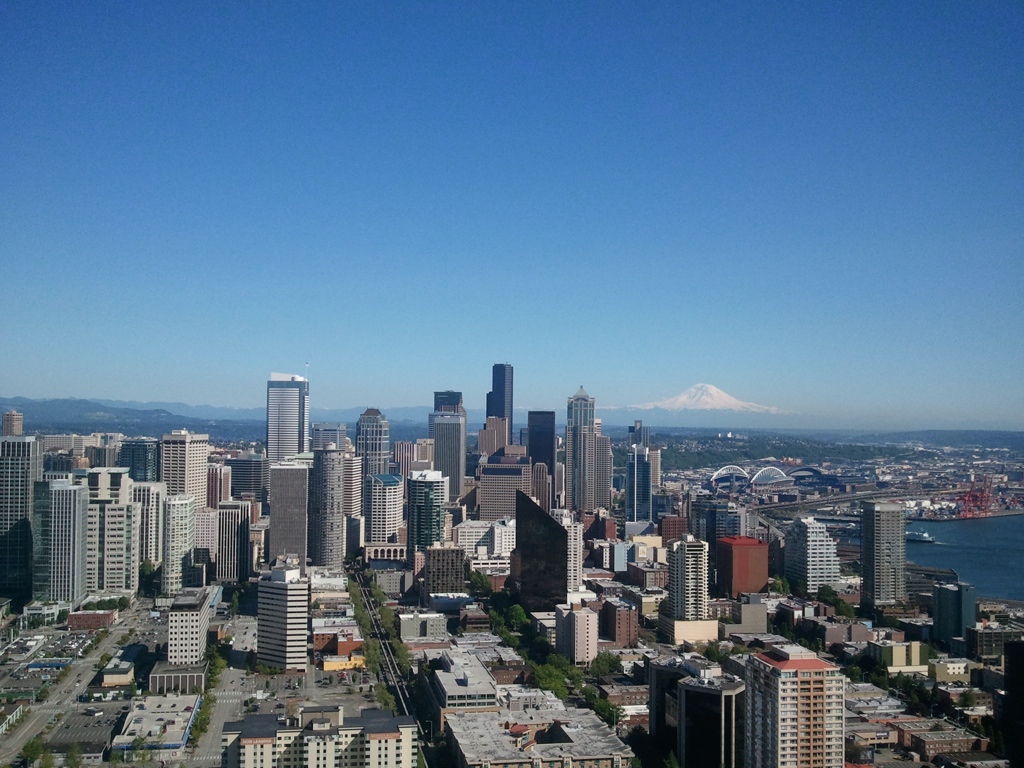 Facilitating Enterprise Software Developer Communication with CARES
Anja Guzzi
Delft University of  Technology - The Netherlands

Andrew Begel
Jessica K. Miller
Krishna Nareddy
Microsoft Research - USA
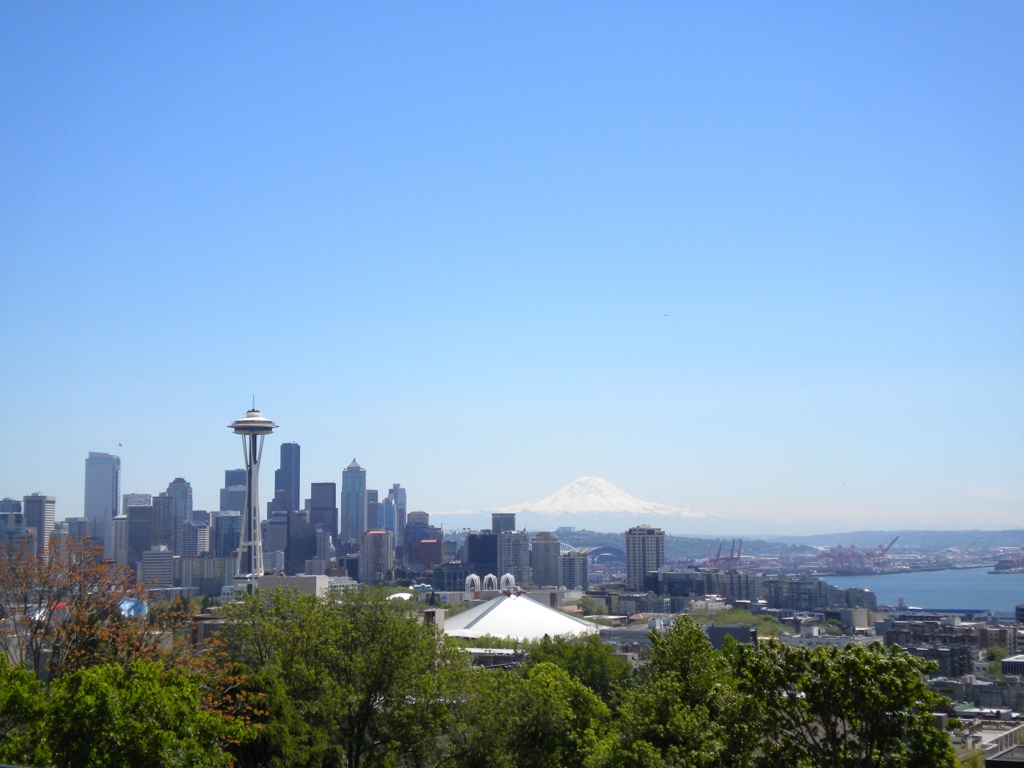 [Speaker Notes: it all started last summer, with an internship at Microsoft Research (together with Andrew Begel)]
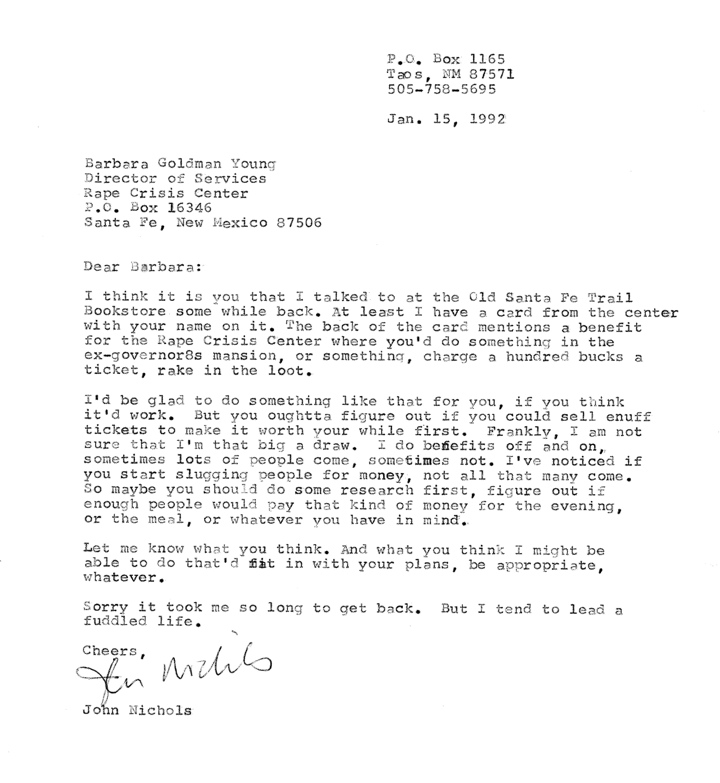 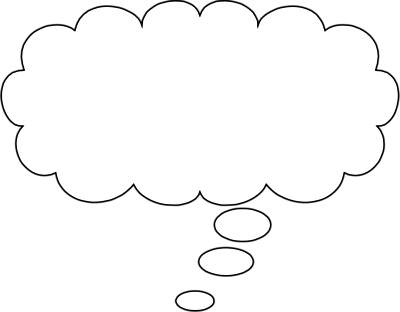 How can we make it easier for developers to communicate with each other (about code)?
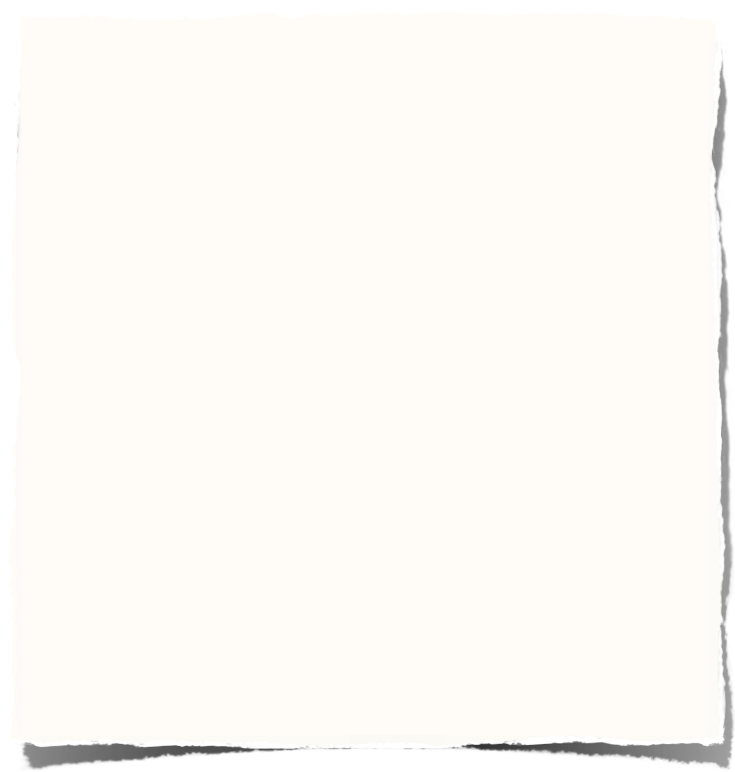 June, 2011
Anja Guzzi
t-anguz@microsoft.com
Office 99/3345
Redmond, WA 98052
Anja:
Devs
Build a tool to improve communication between developers.
Build a tool to improve communication between developers.
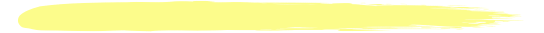 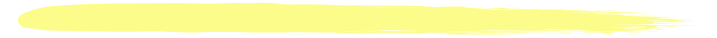 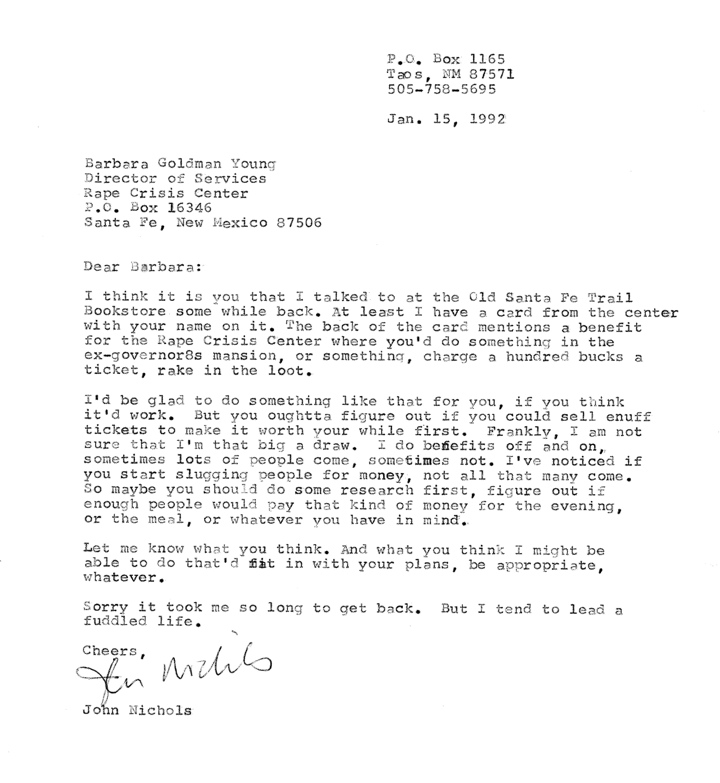 Andrew Begel
[Speaker Notes: The focus of the Summer Project was on communication between developers

From past studies, it emerges that delayed communication (or, especially, lack of thereof) cause problems [stalling, merging, misunderstandings] and delays. [for paper: question 10 from survey]


How can we make it easier for developers to communicate with each other (about code)?]
Timeline
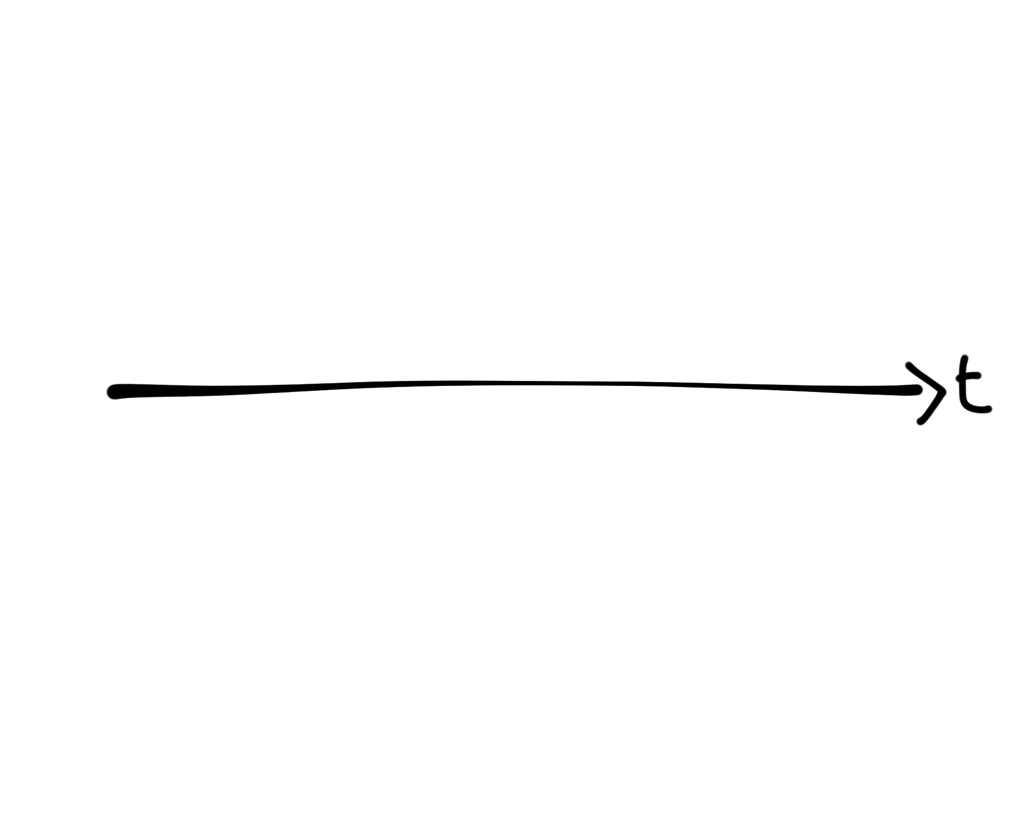 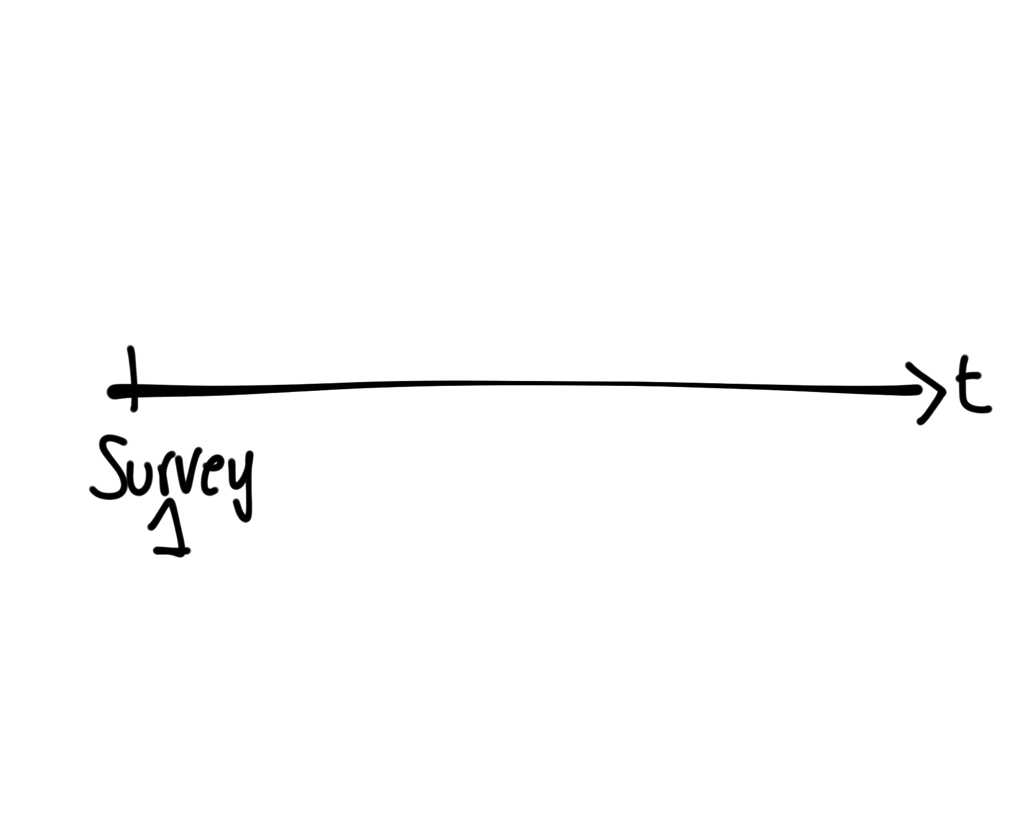 [Speaker Notes: we conducted an initial survey to inform the design of a communication tool for the developers at microsoft 94 respondents]
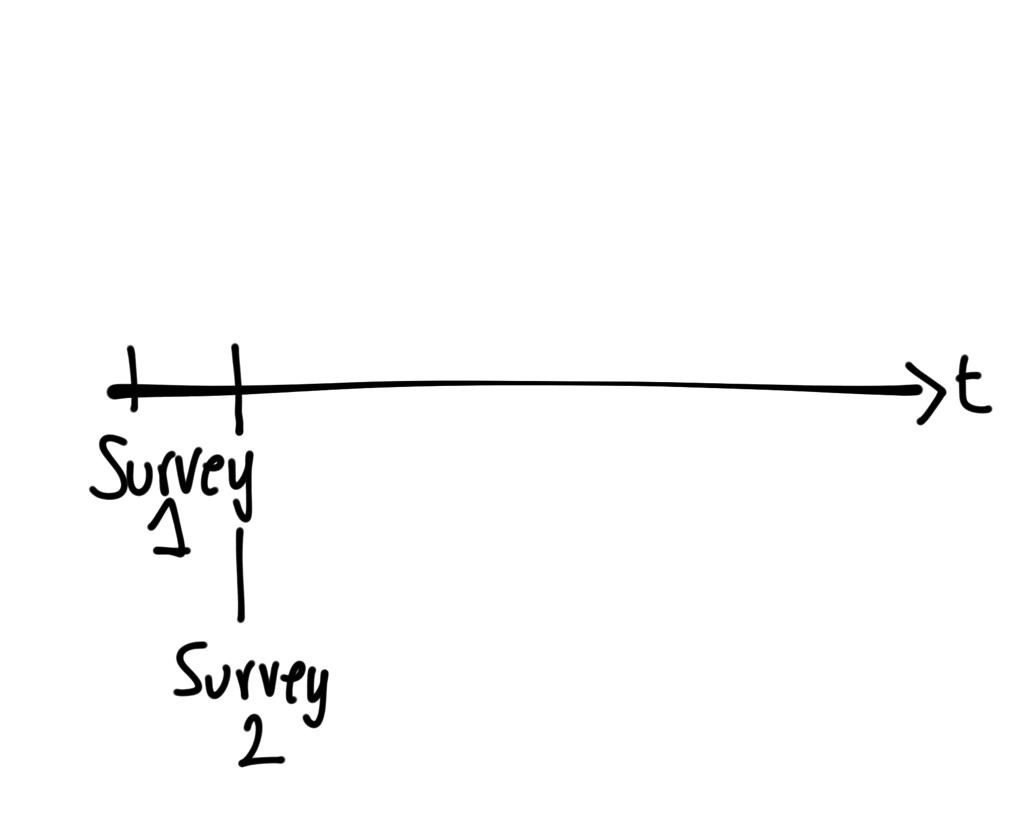 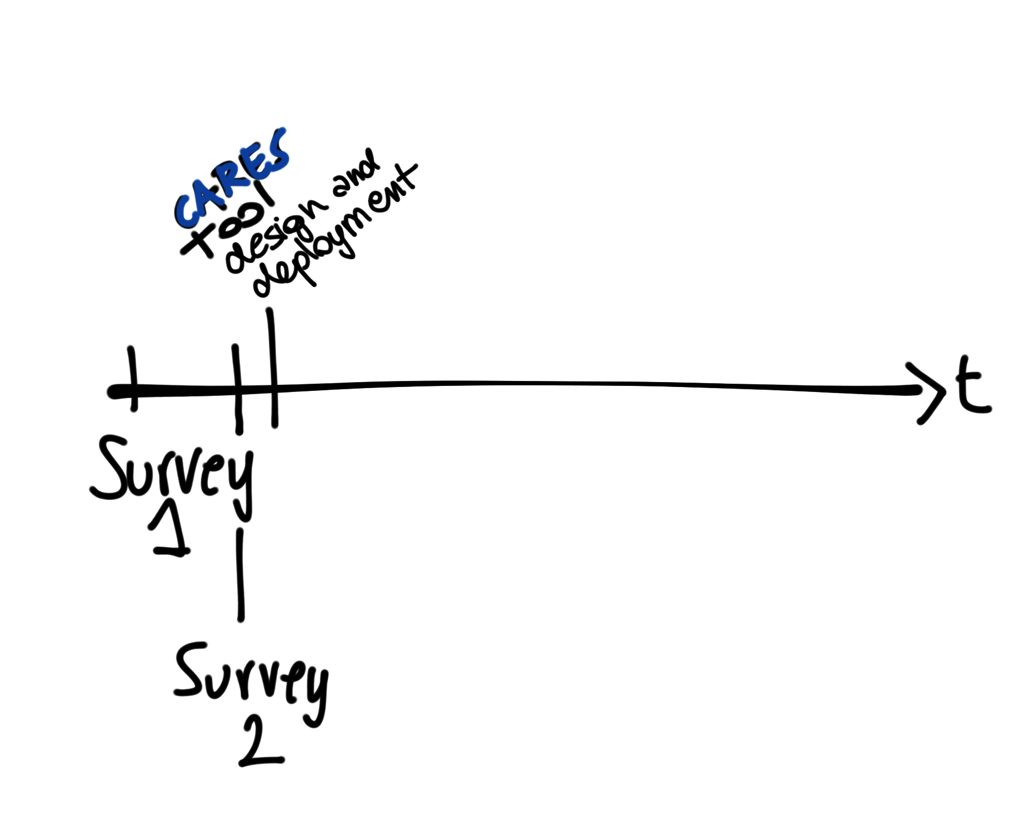 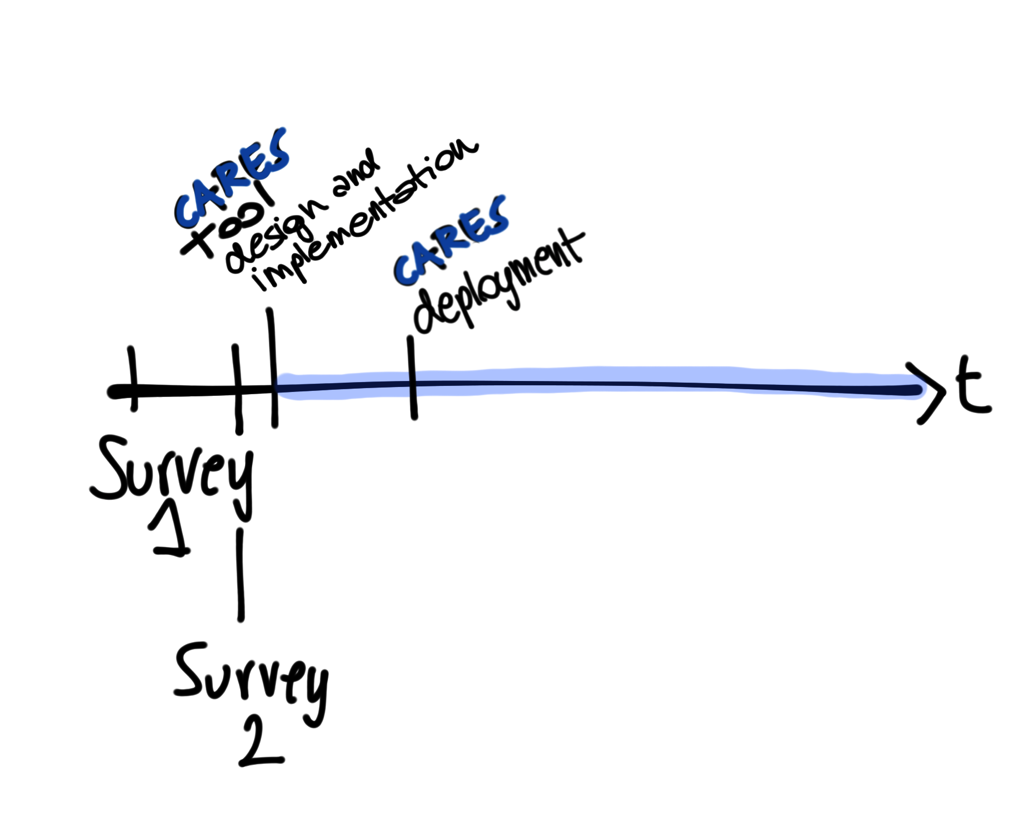 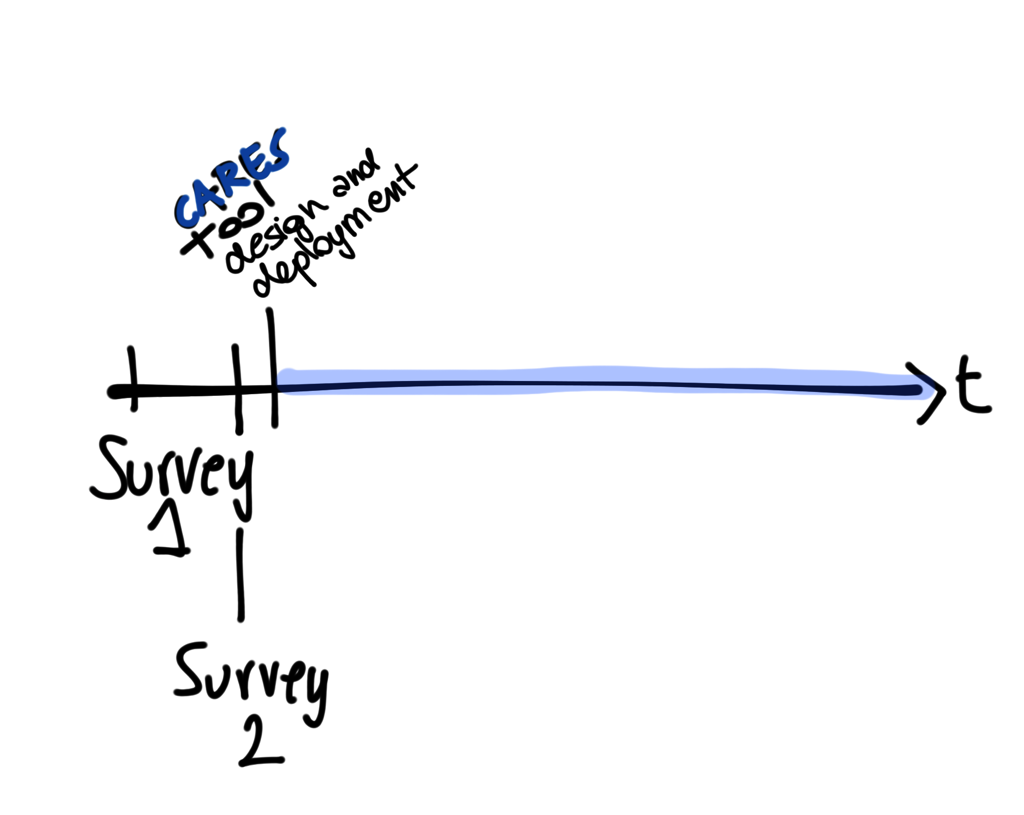 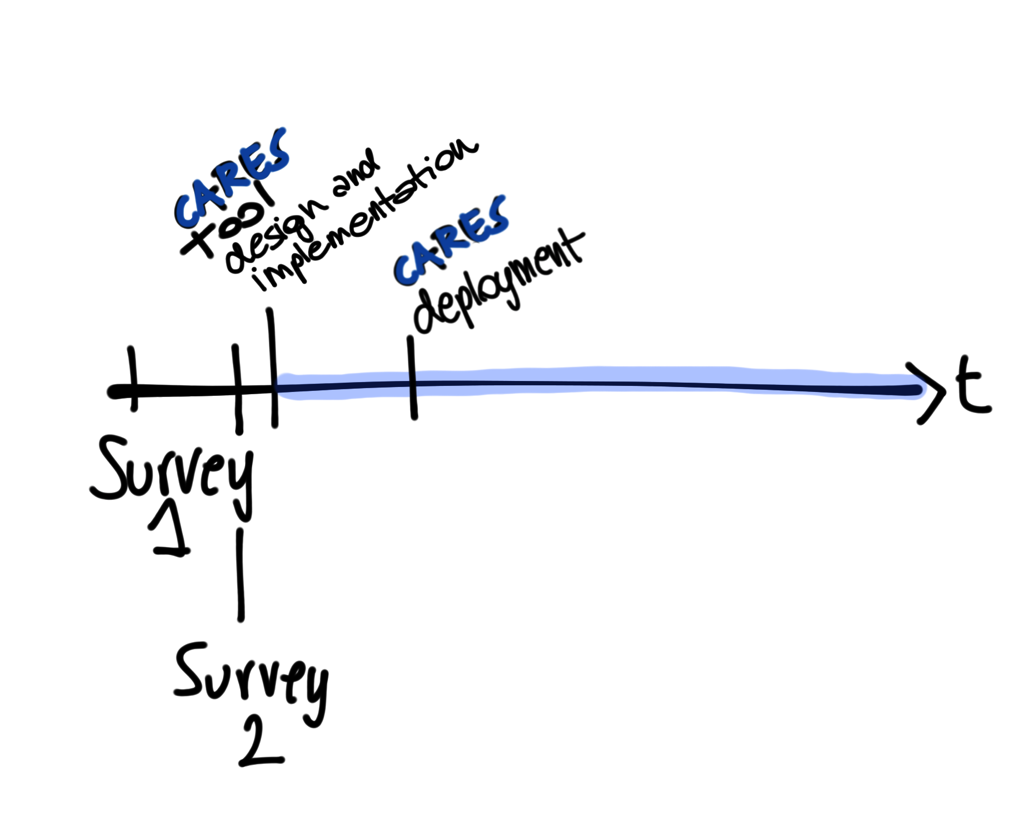 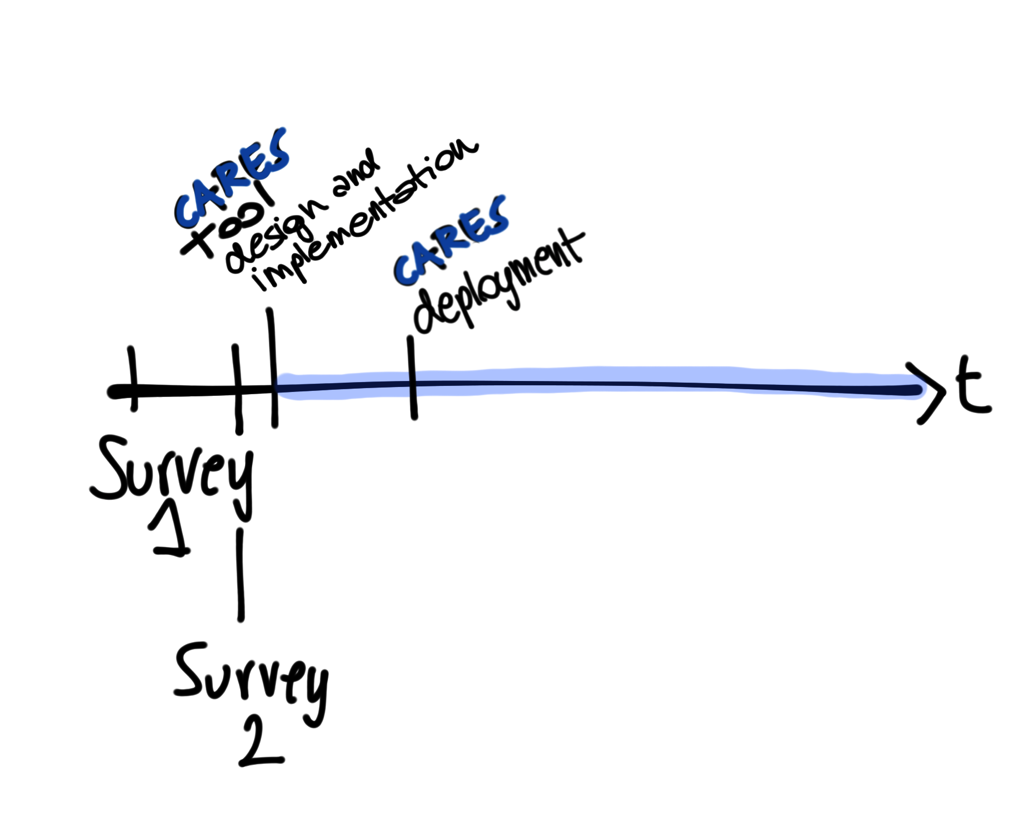 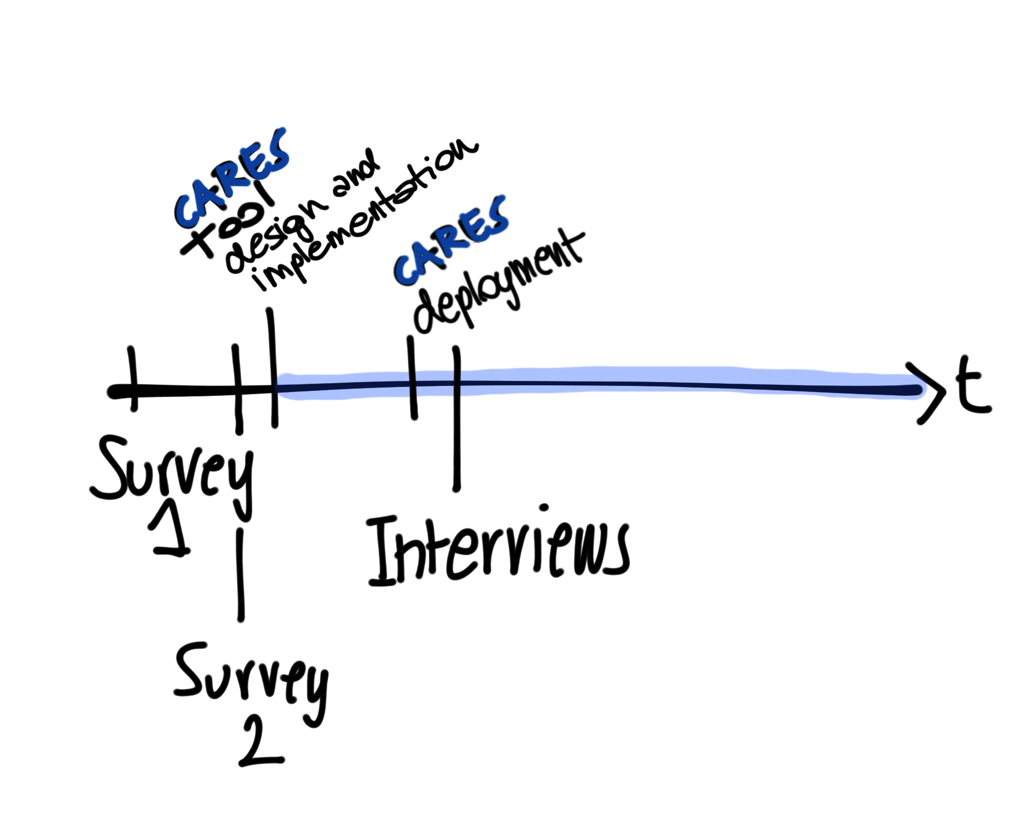 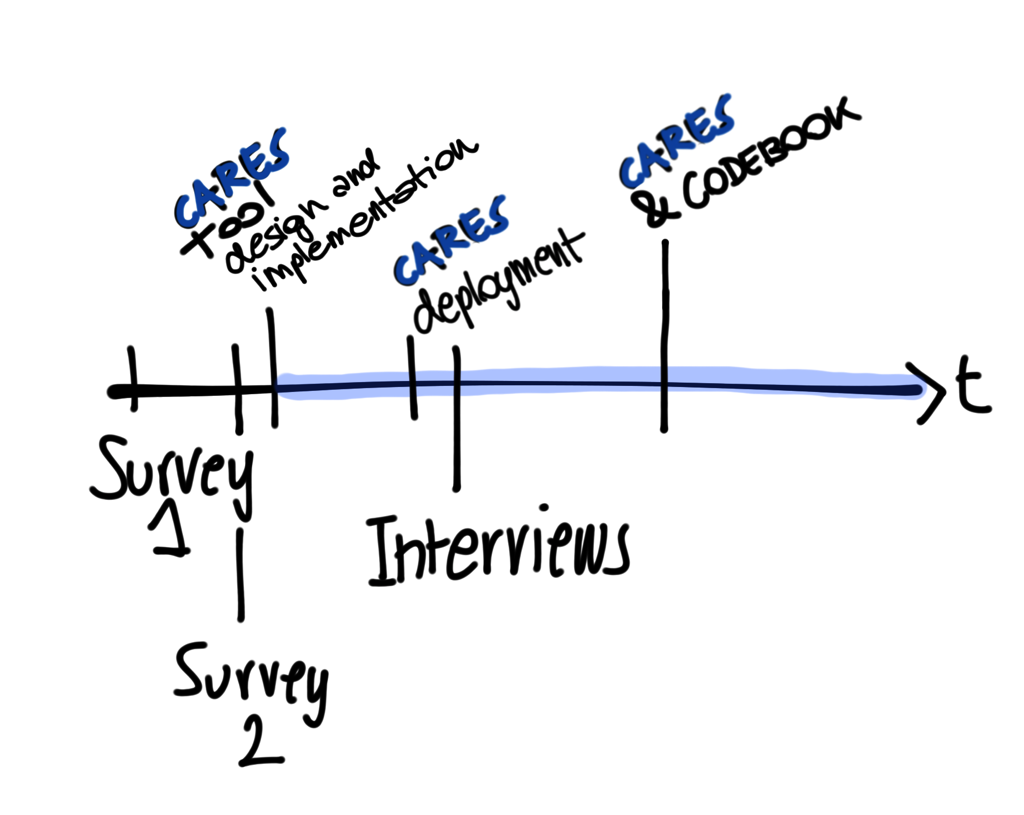 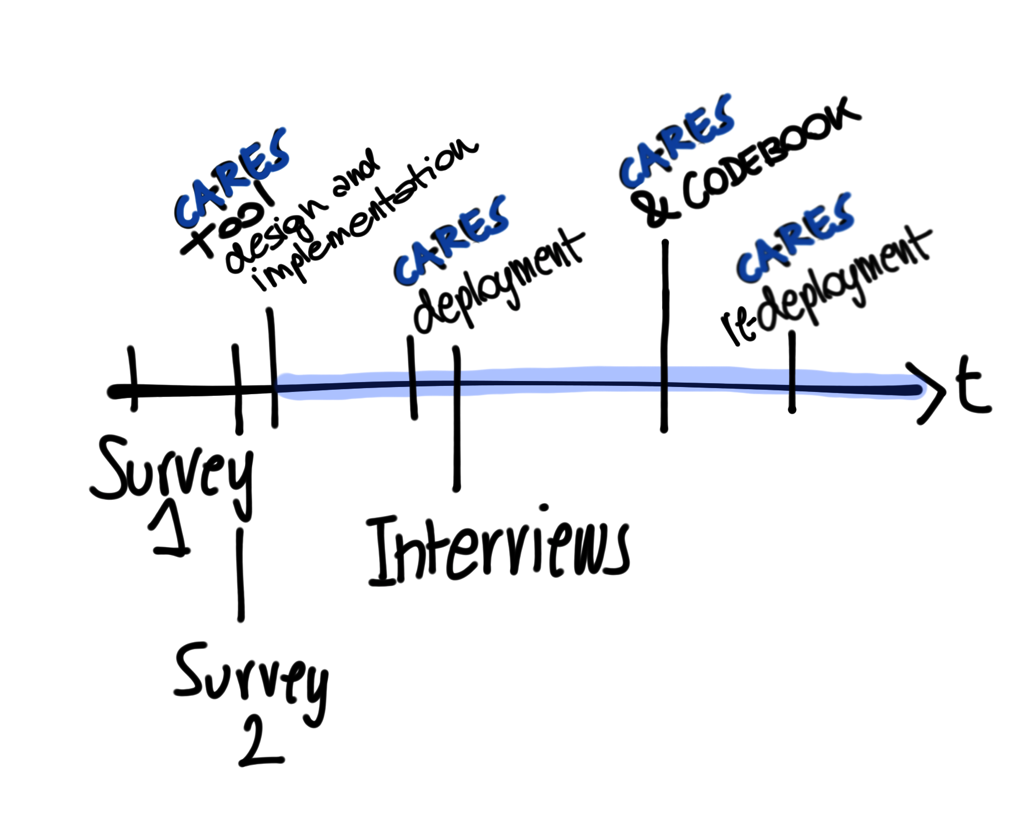 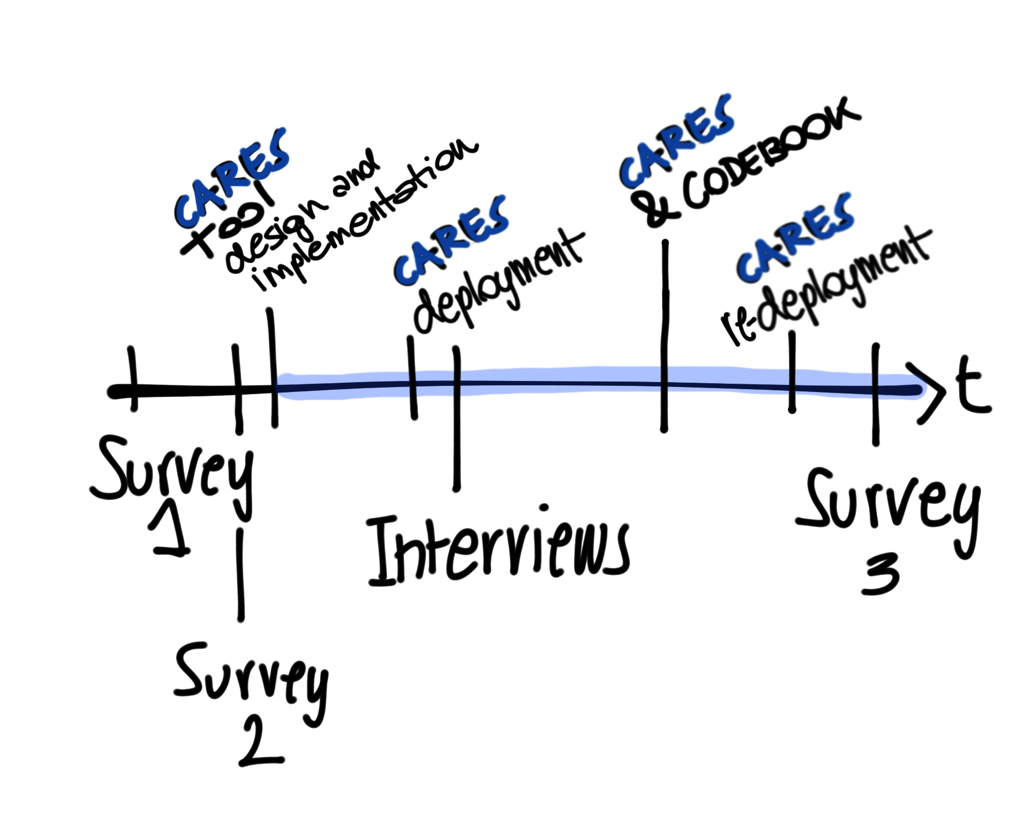 Communication
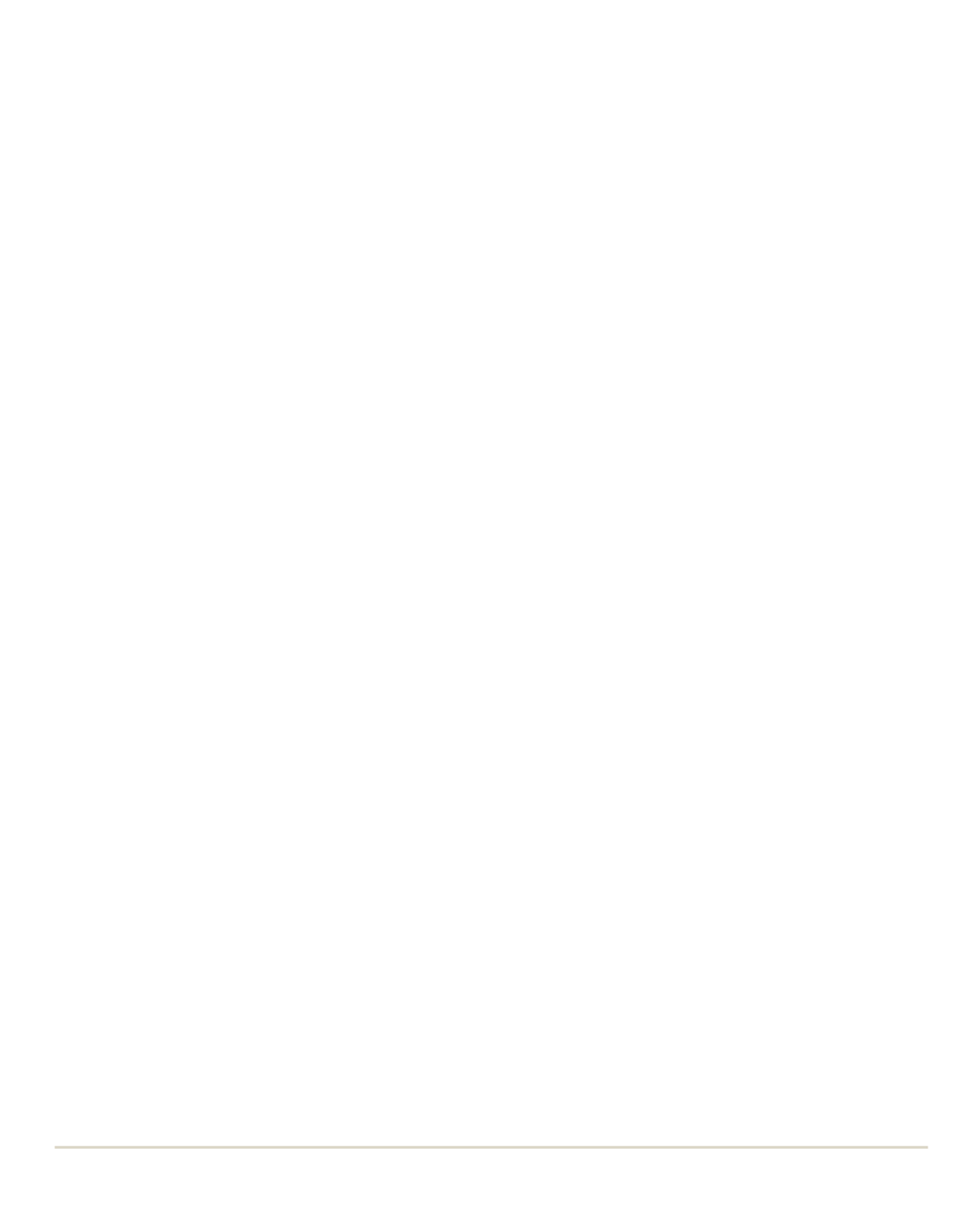 Communication
reasons
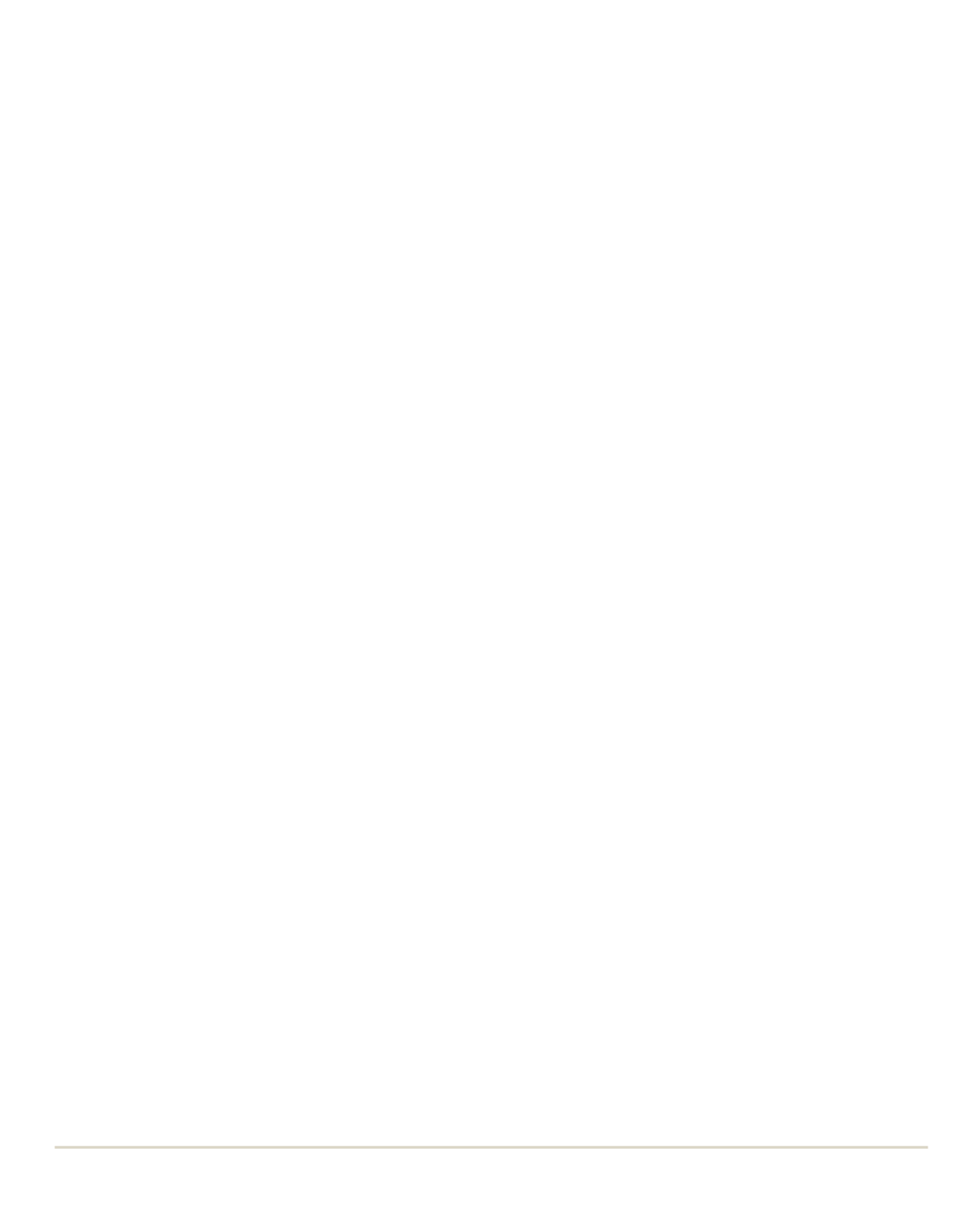 Communication
[Speaker Notes: - discuss a change I want to make to the code
- know if my use case was supported by the code]
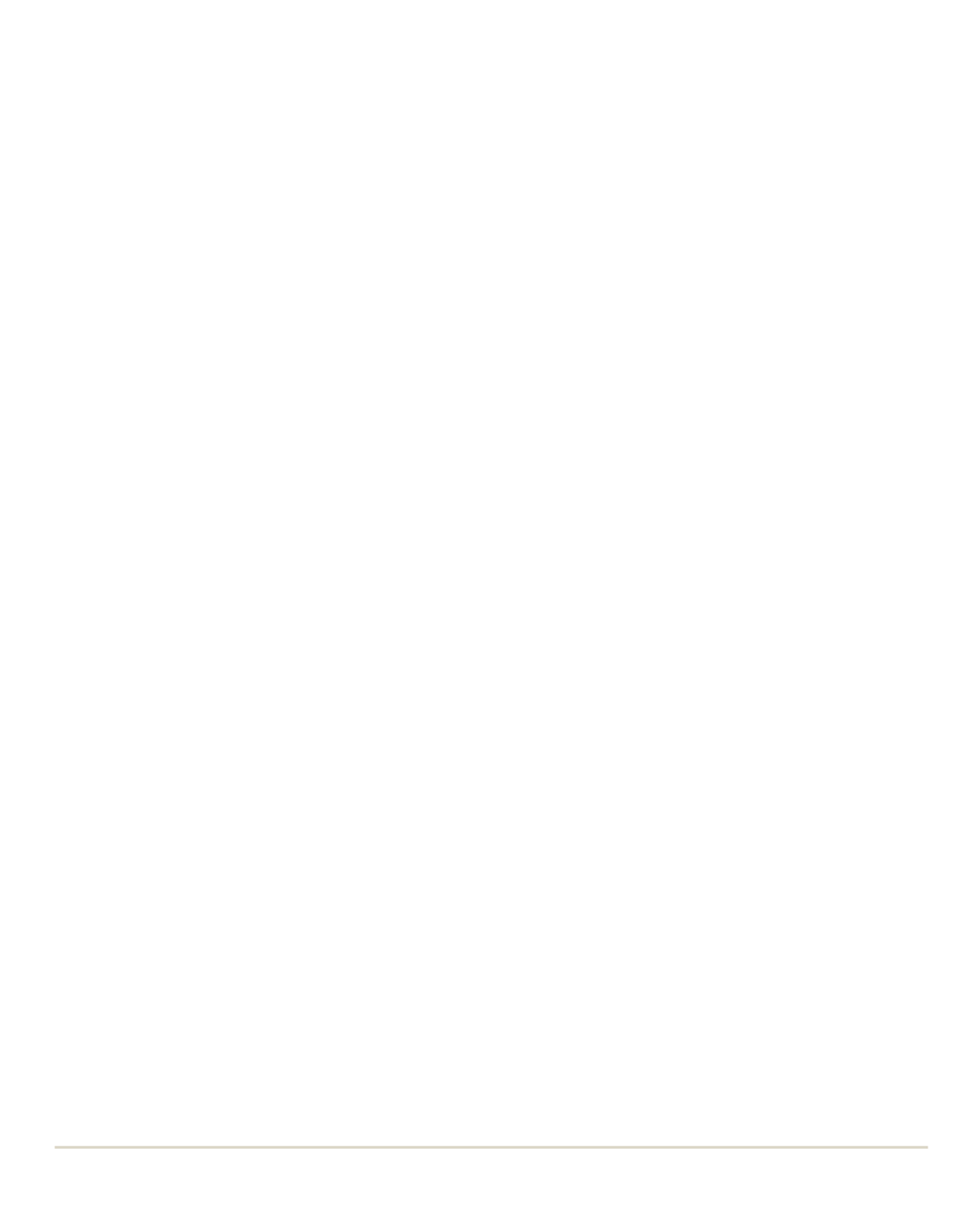 Communication
[Speaker Notes: - ask how the code worked
- ask why the code was written that way]
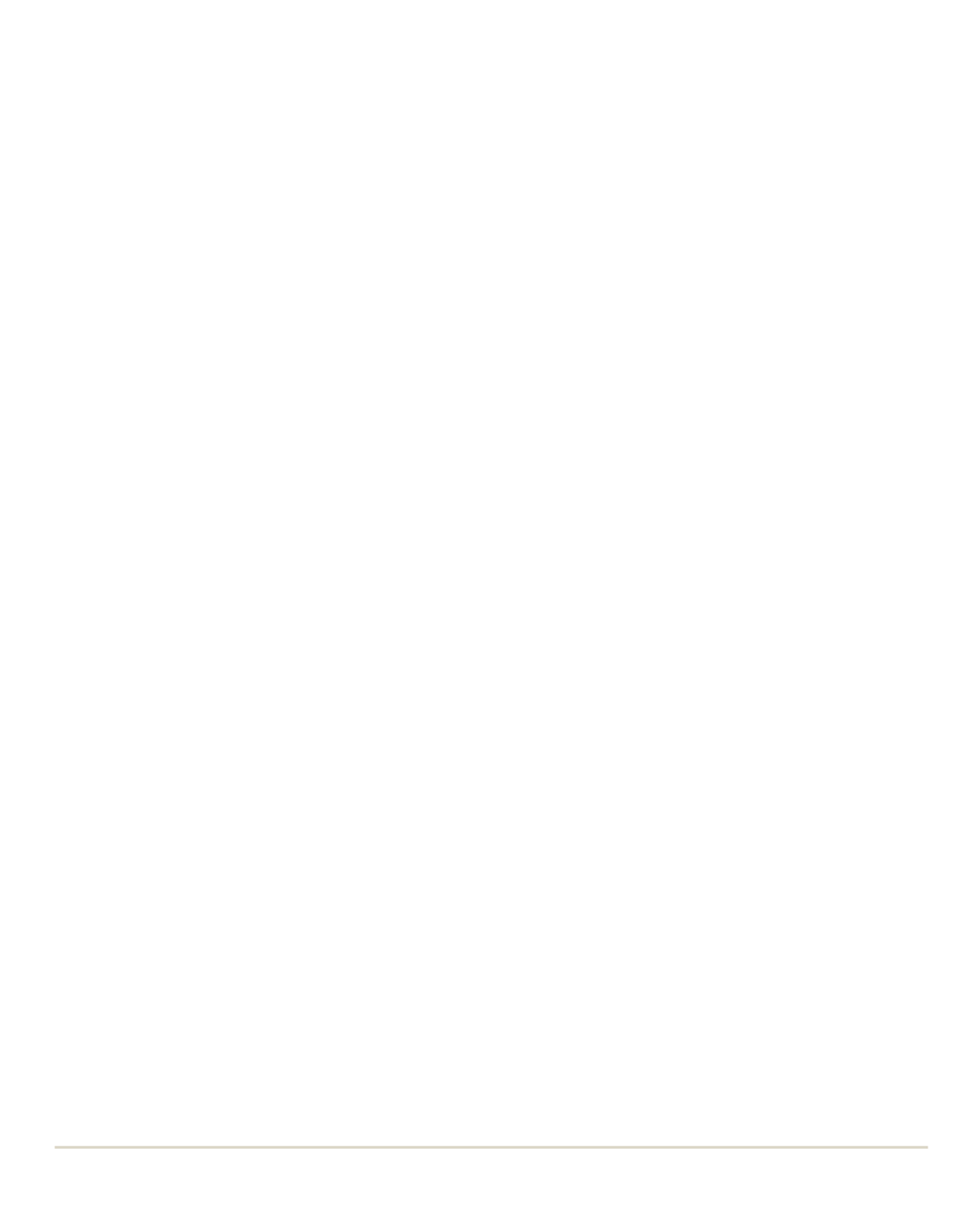 Communication
selecting a person
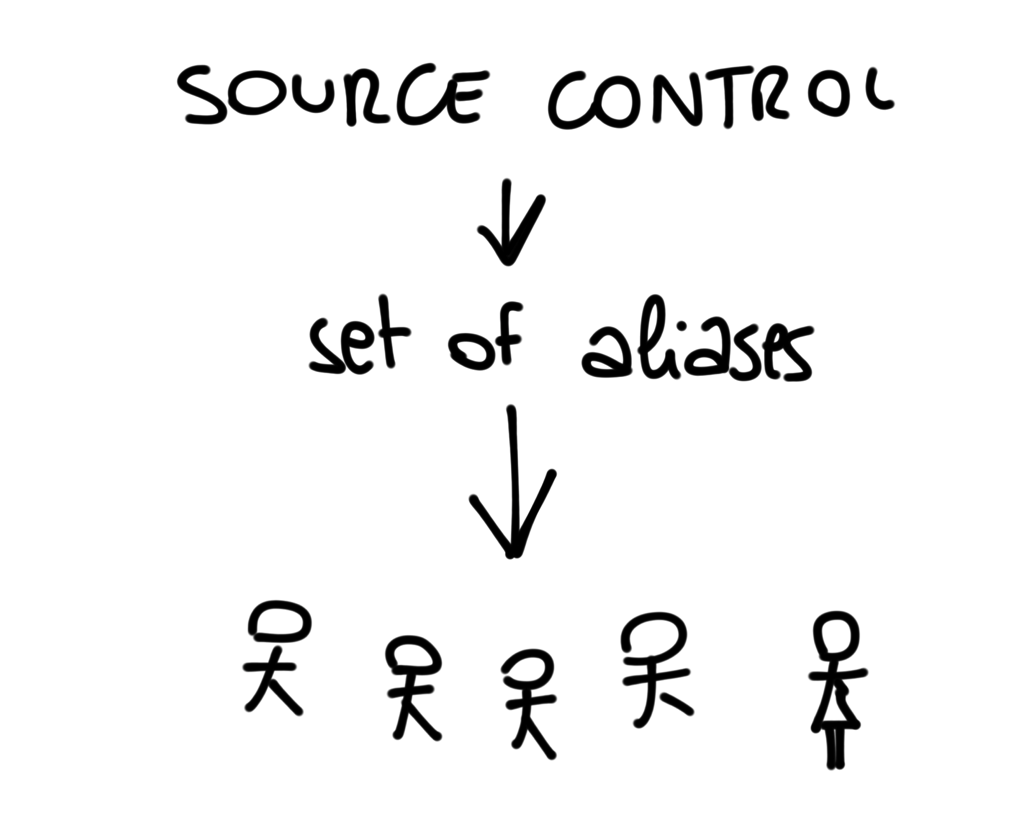 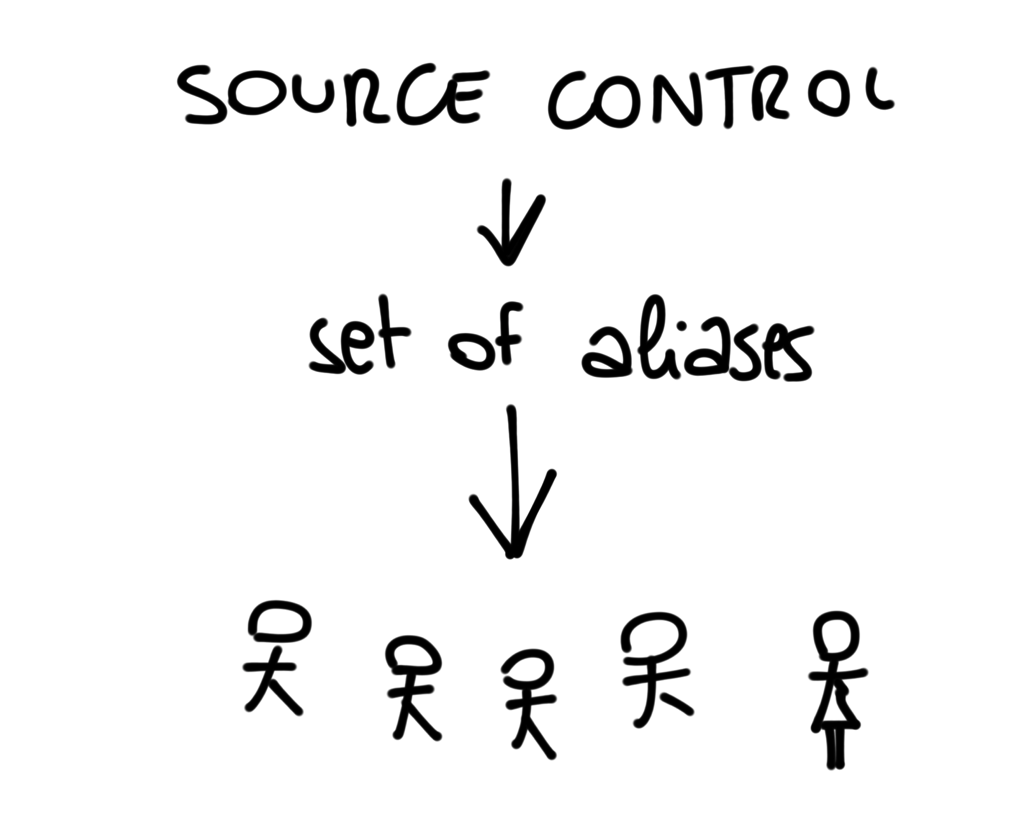 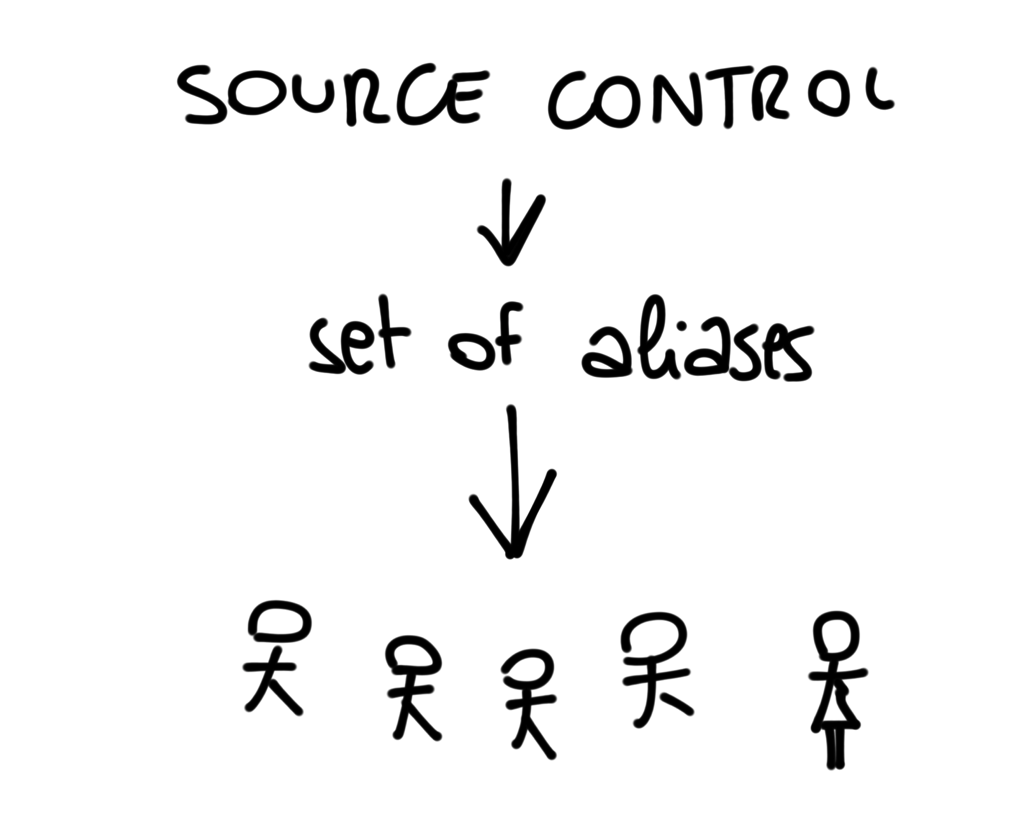 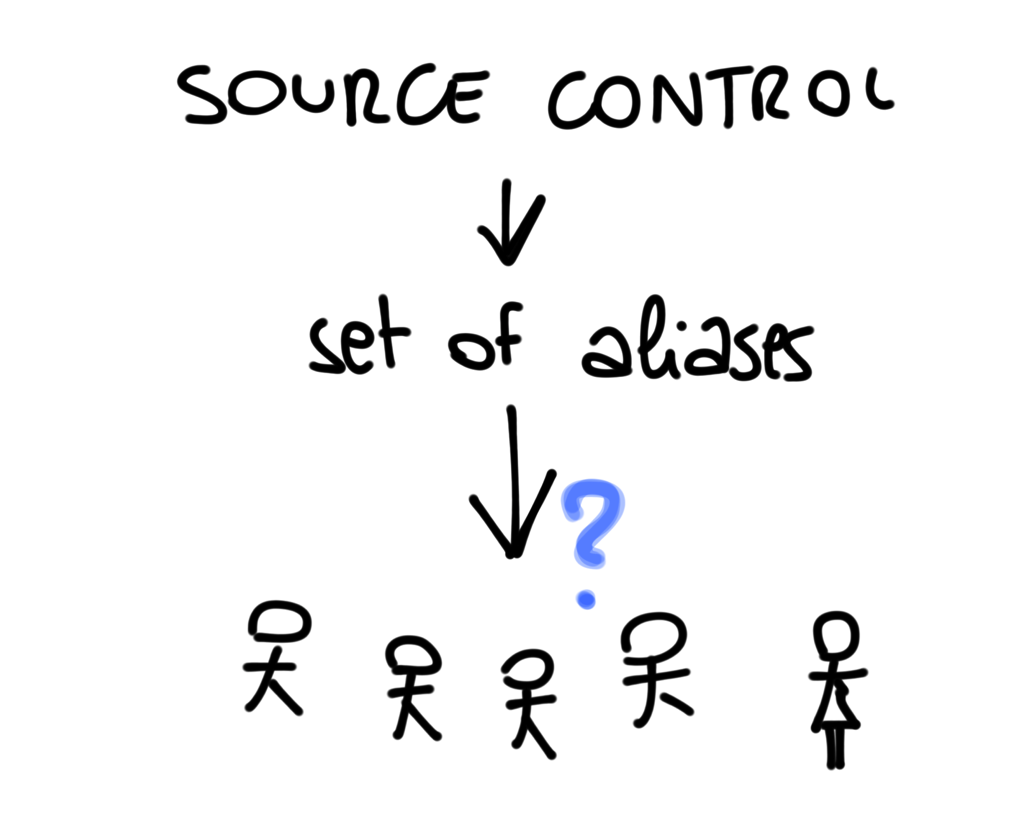 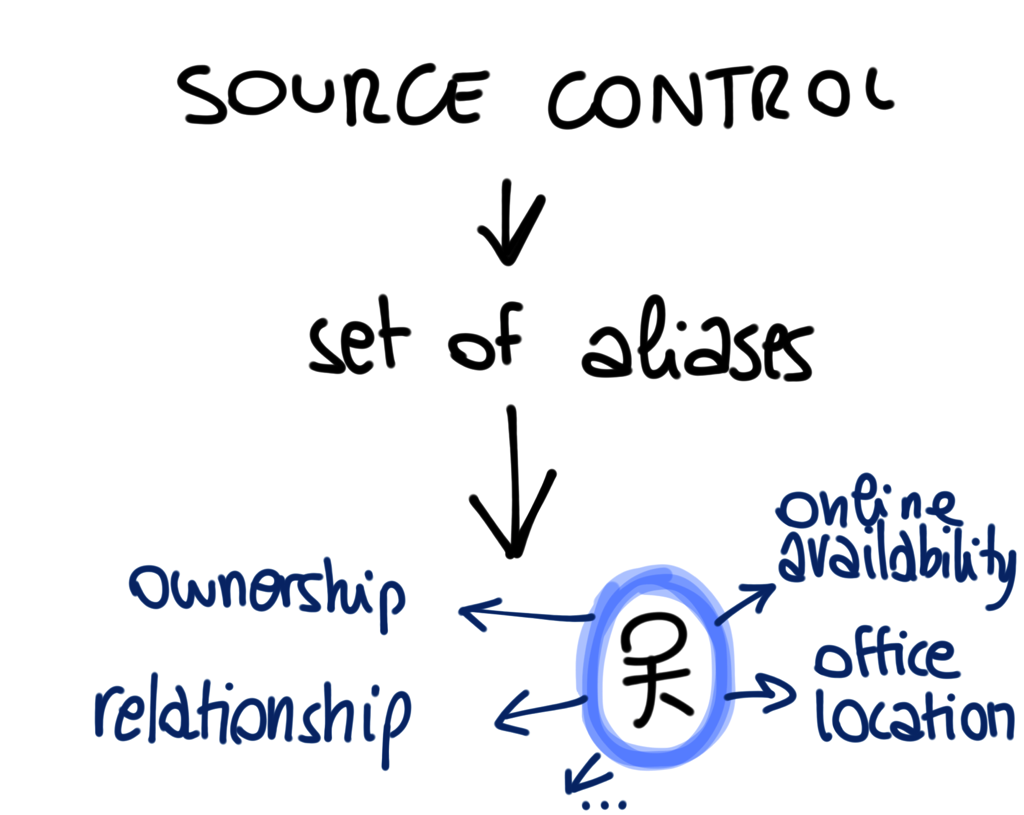 contacting a person
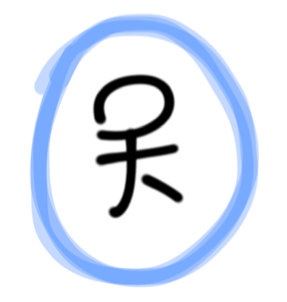 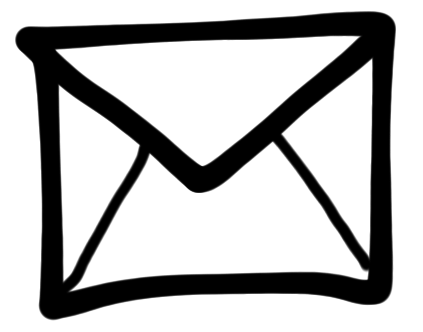 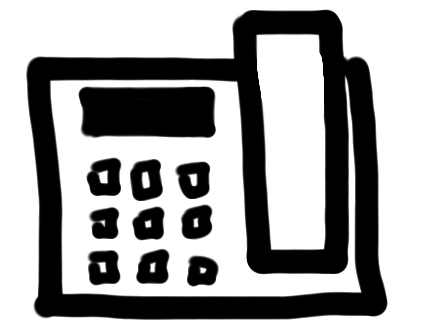 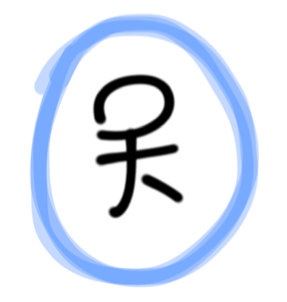 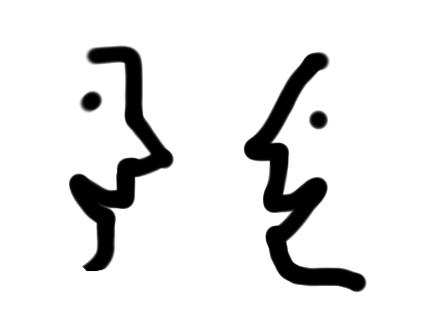 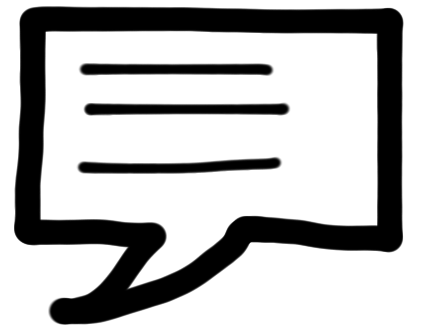 CARES
Visual Studio 2010 Extension
[Speaker Notes: ....our spot in the design space, and we designed and build CARES, which stands for Colleguaes and Relevant Engineers Support.]
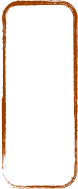 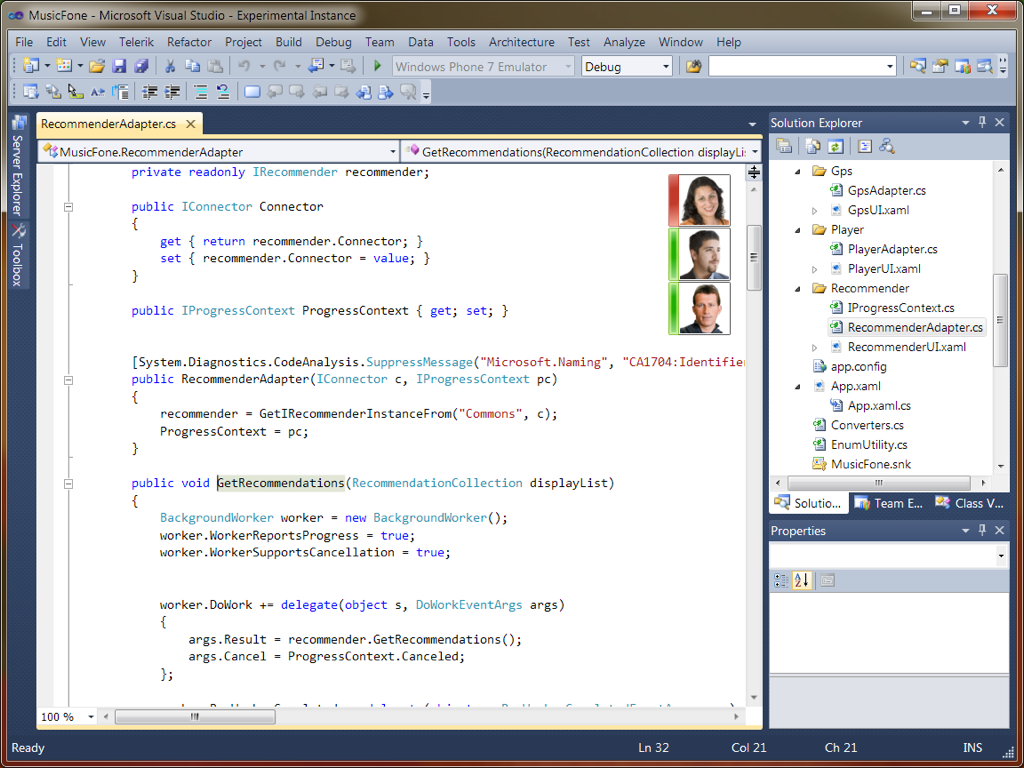 discovery
[Speaker Notes: You can see CARES in the top right corner (click) 

CARES can help discovering who we can talk to if we have a question about this code,]
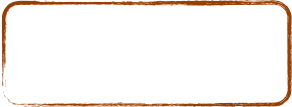 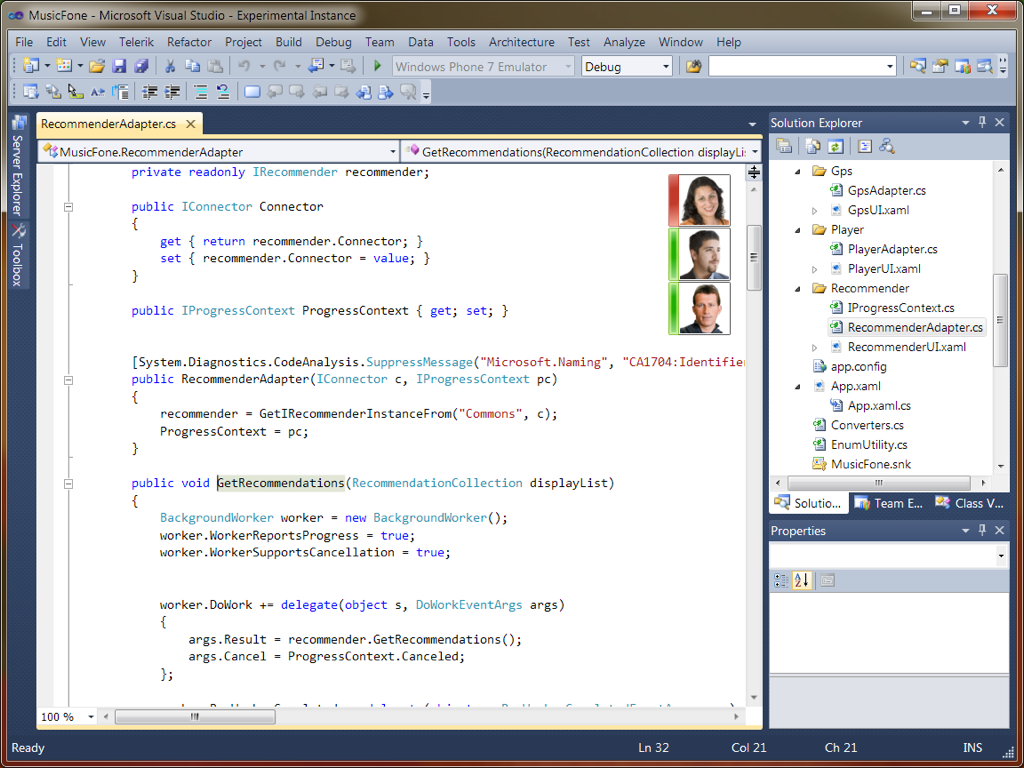 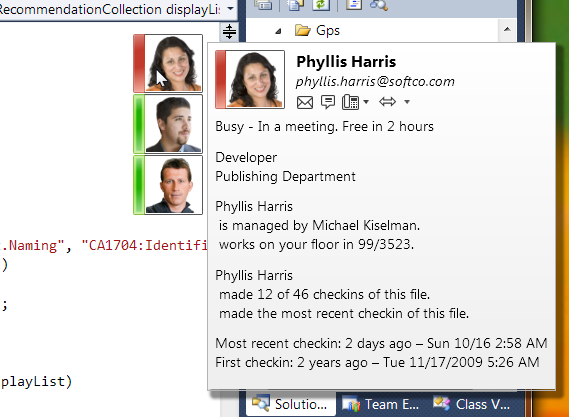 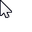 discovery
[Speaker Notes: If we hover a person with the mouse, we can see extra information that can help developers understand who each person is and who’s best to contact

For example, we we can see information about this person’s work on the file (such as  how many check-ins she did)]
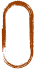 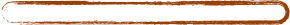 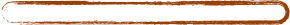 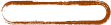 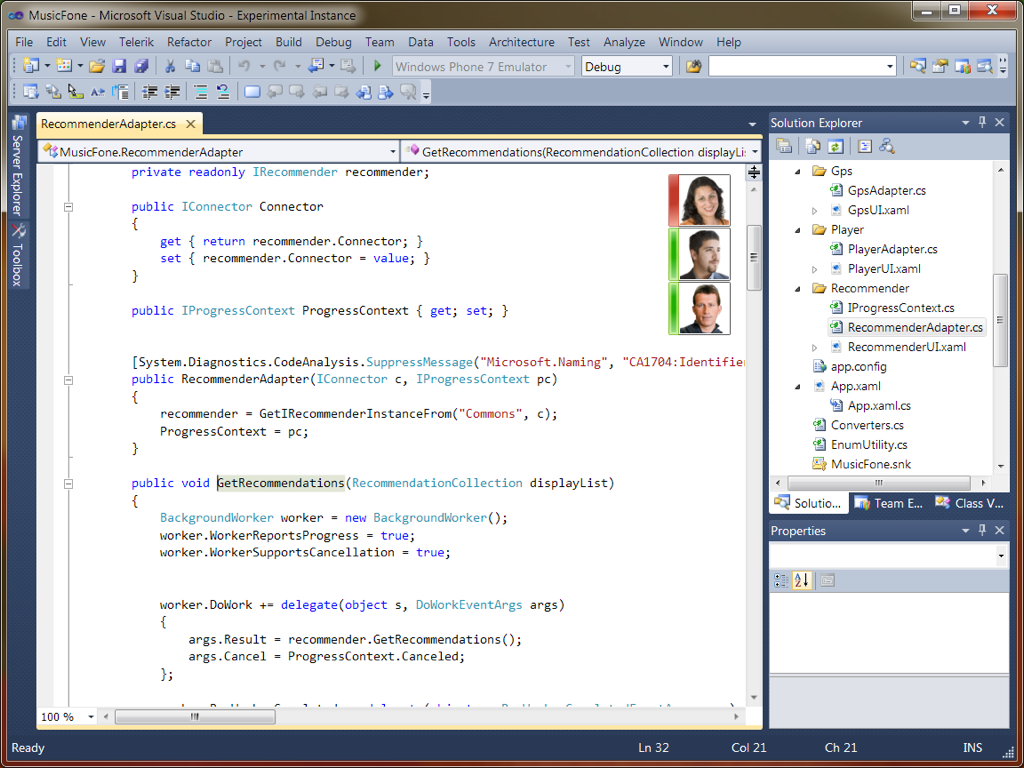 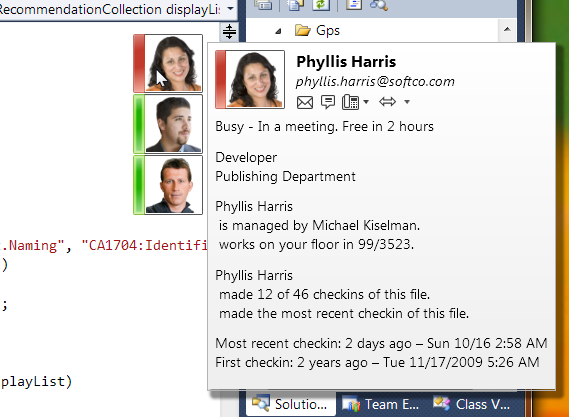 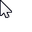 initiation
[Speaker Notes: Once the developers picked the person that can best address his needs, CARES also helps him getting in touch with this person.

We do this by showing where this person works, whether she is free at the moment, and finally by providing easy one-click button to directly contact her via email, instant messages, phone or also screensharing.]
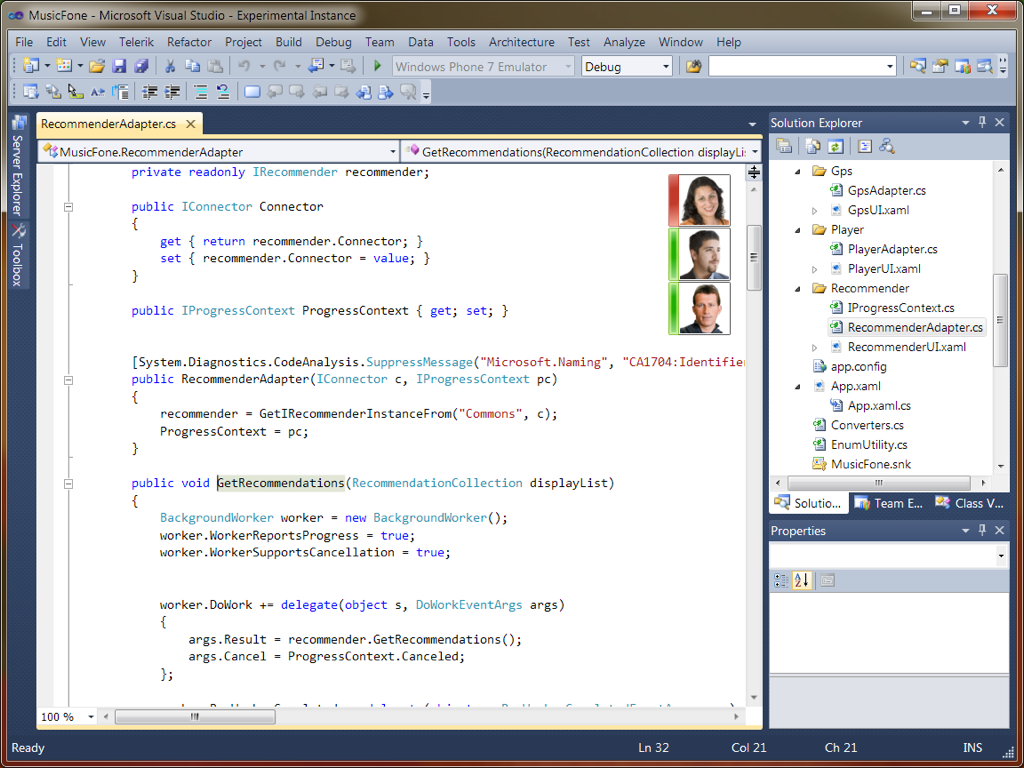 [Speaker Notes: as shown in the timeline, CARES has been continuously improved, as we analyzed the information collected]
Identity
[Speaker Notes: one of the biggest challenges..]
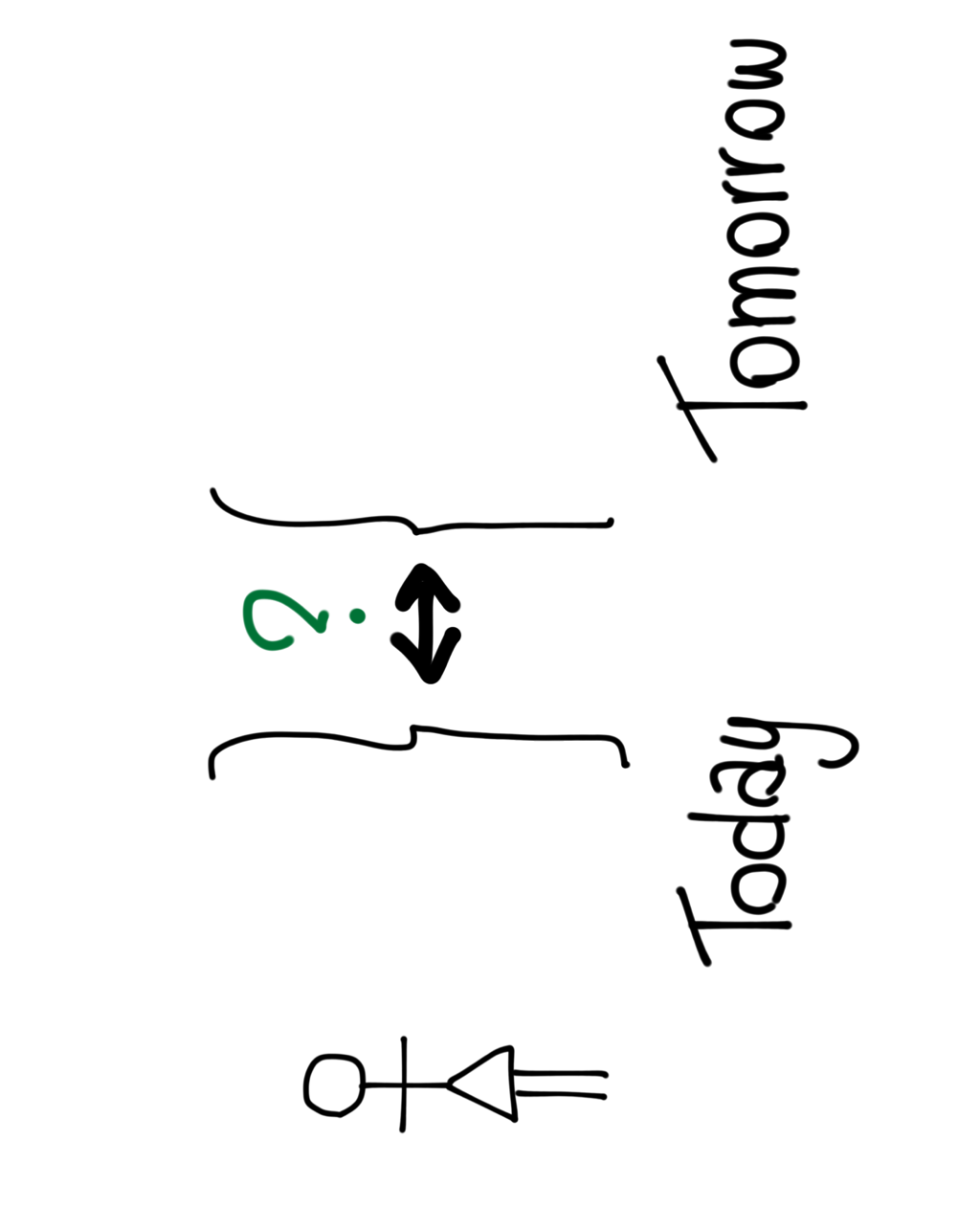 Nora Miles
n.miles@live.com
v-nora
[Speaker Notes: today/tomorrow

--------->
 codebook]
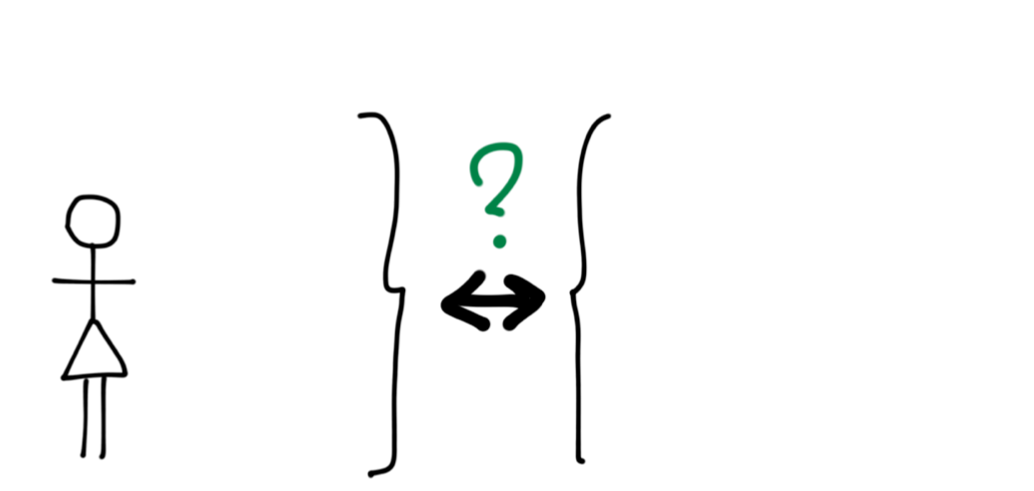 Nora Smith
n.smith@live.com
norasmi
Nora Miles
n.miles@live.com
v-nora
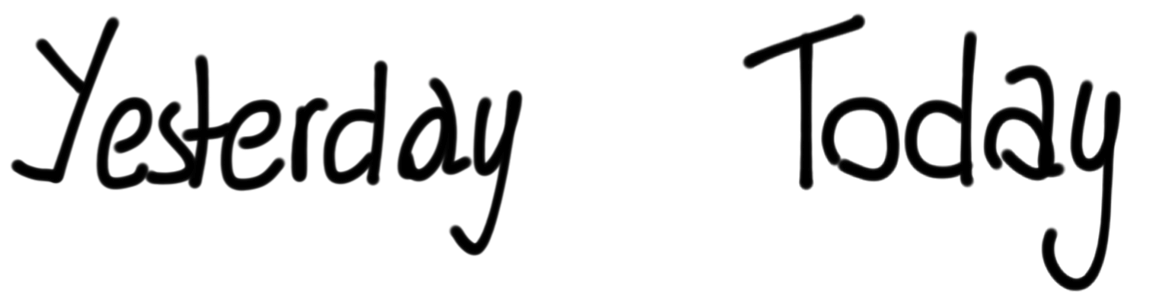 [Speaker Notes: today/tomorrow

--------->
 codebook]
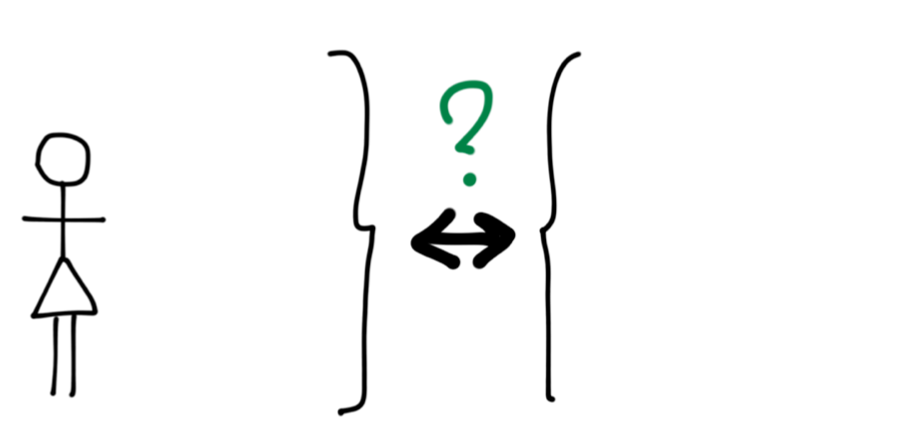 Nora Smith
n.smith@live.com
norasmi
Nora Miles
n.miles@live.com
v-nora
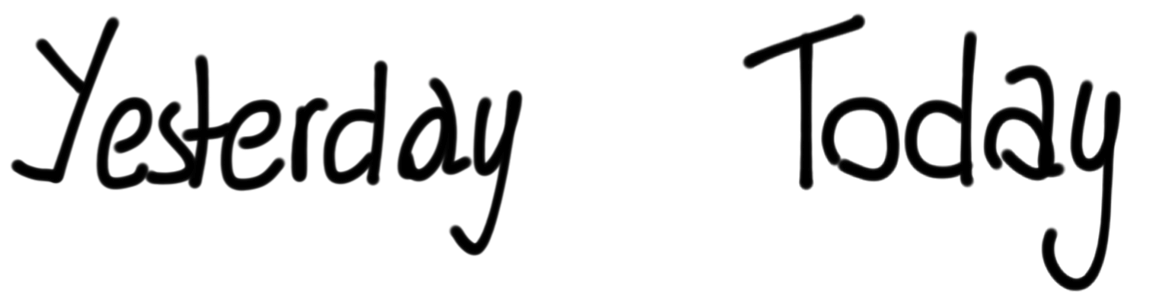 [Speaker Notes: today/tomorrow

--------->
 codebook]
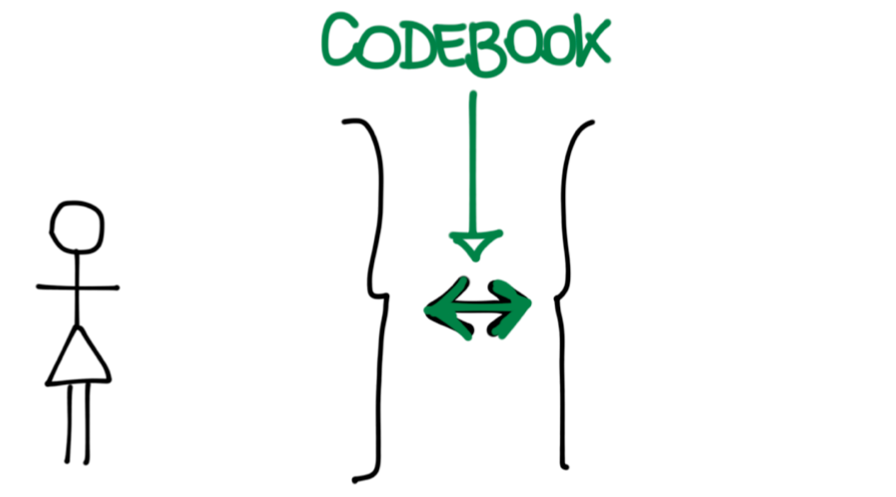 Nora Smith
n.smith@live.com
norasmi
Nora Miles
n.miles@live.com
v-nora
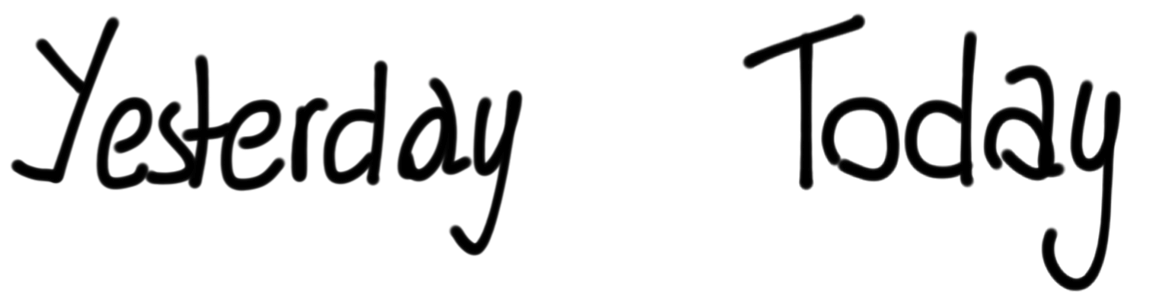 [Speaker Notes: today/tomorrow

--------->
 codebook]
Deployment
[Speaker Notes: survey]
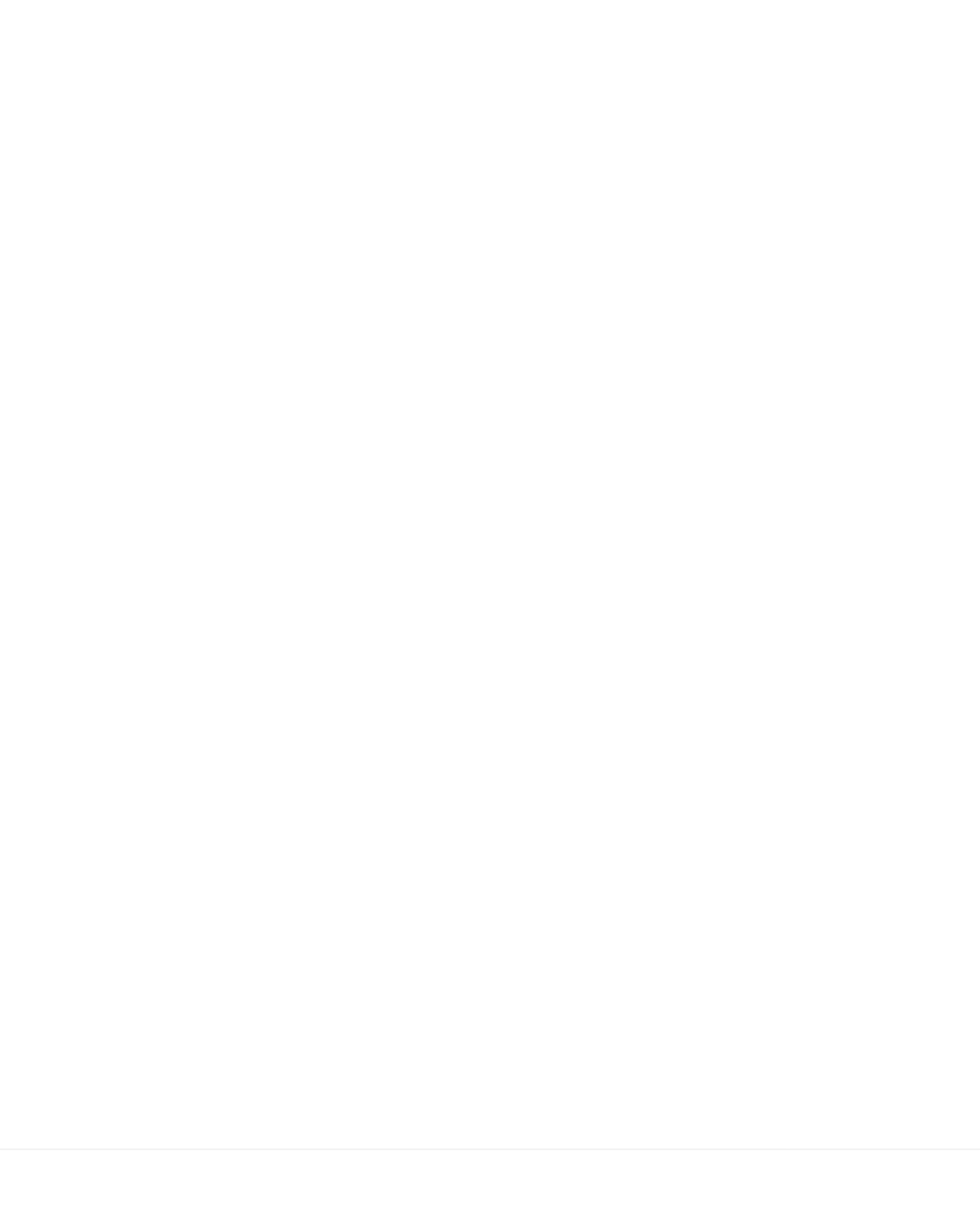 Adoption
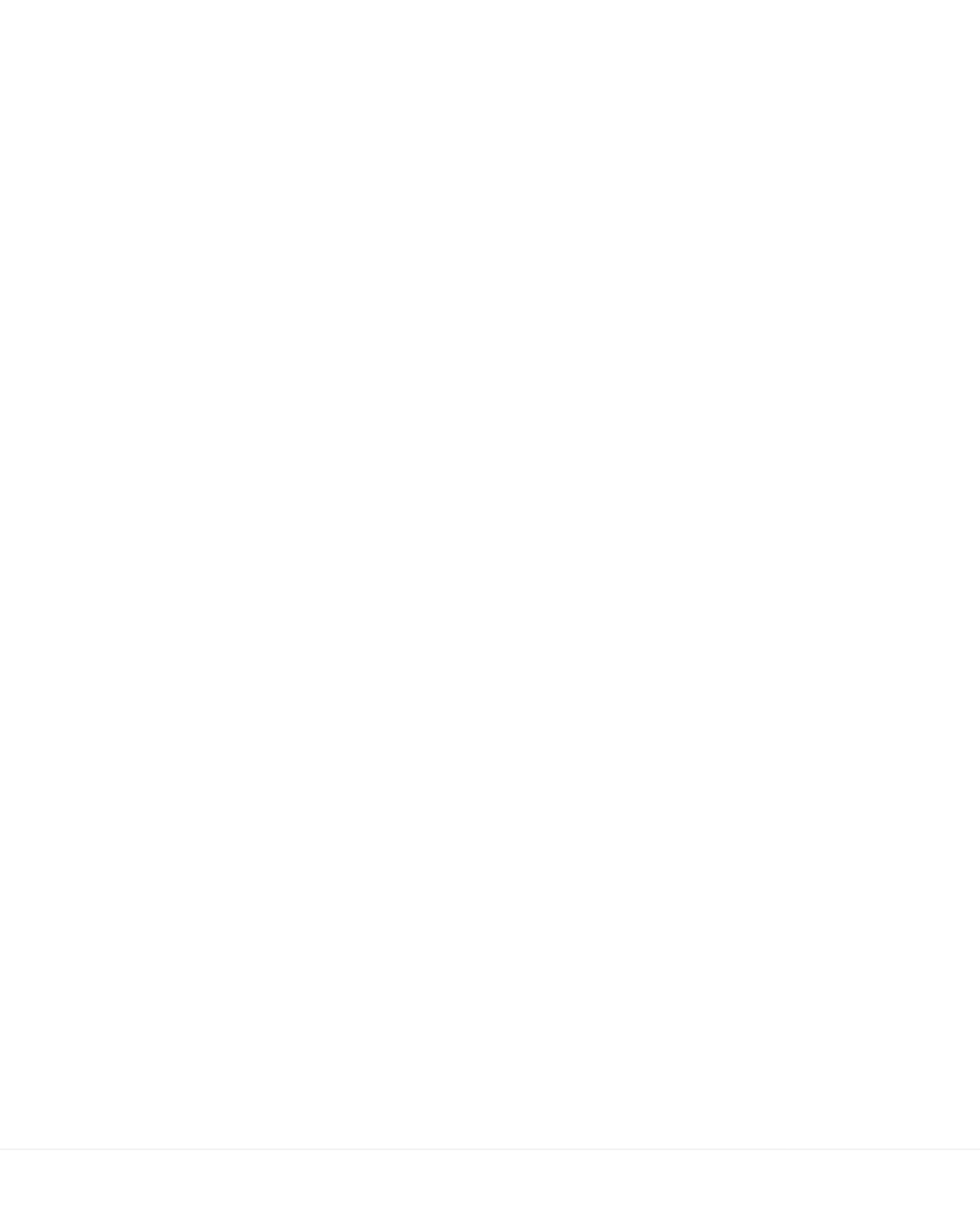 [Speaker Notes: no second chances
zero configuration
always on
zero exceptions
graceful degradation]
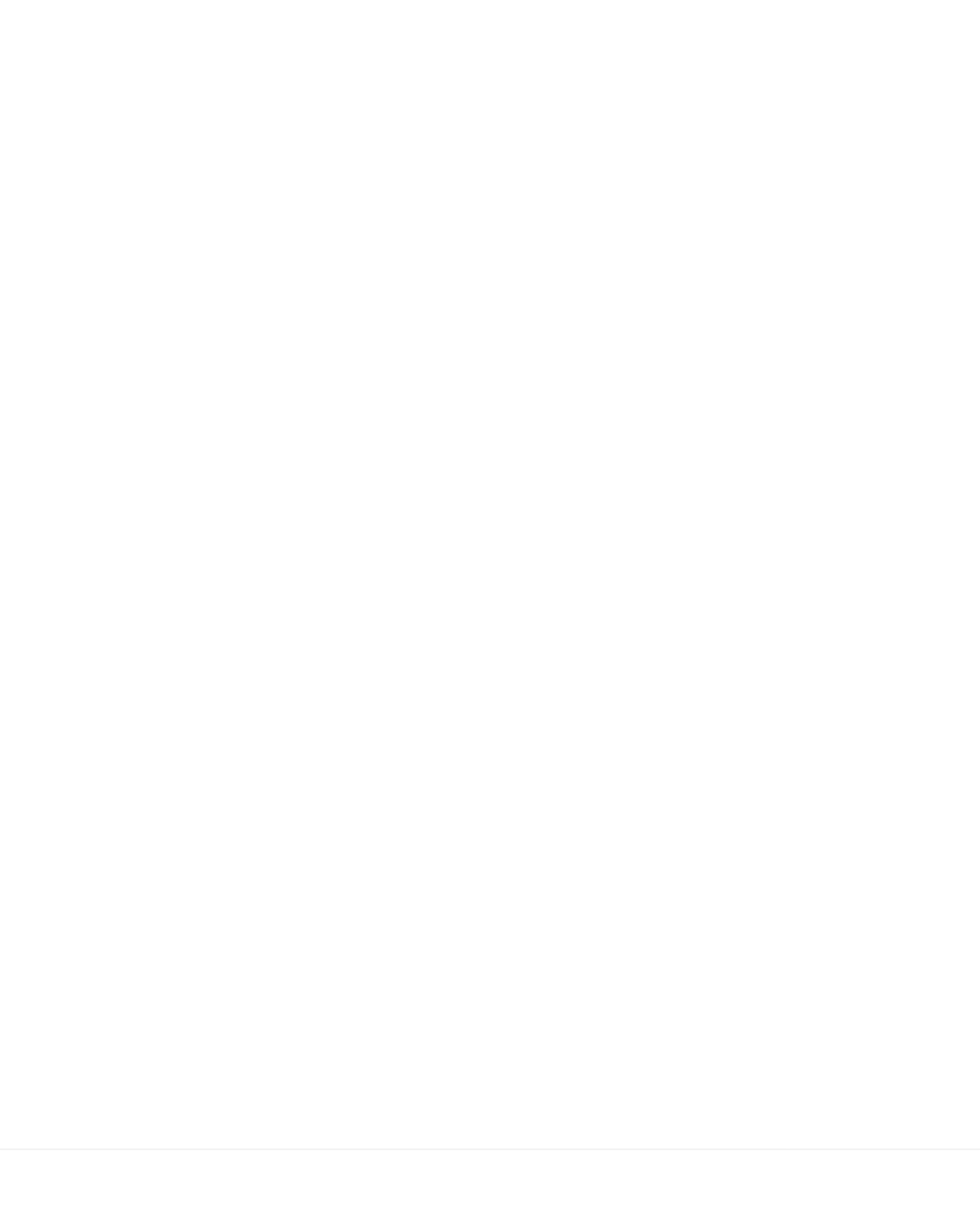 Adoption
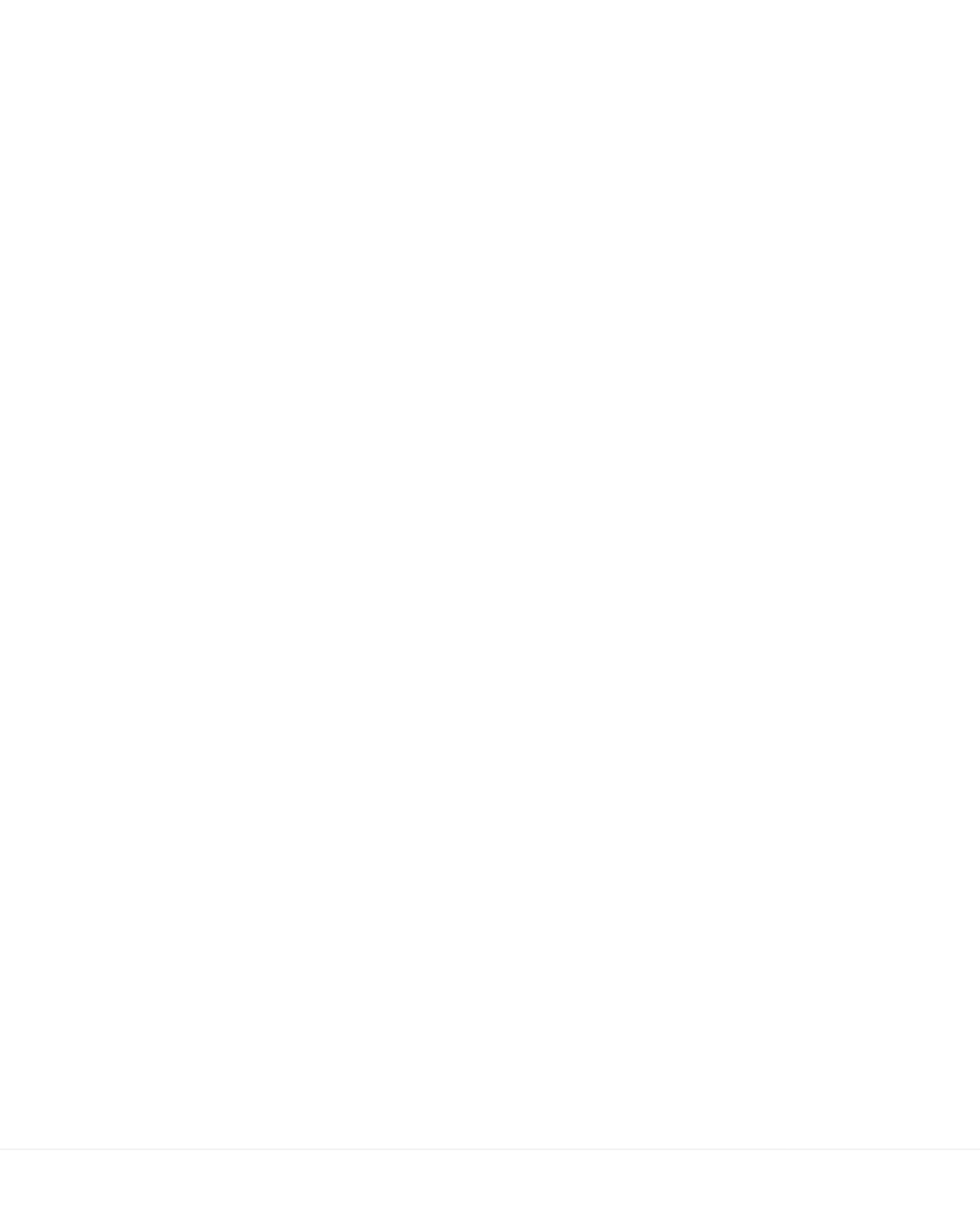 [Speaker Notes: no second chances
zero configuration
always on
zero exceptions
graceful degradation]
Reception
“CARES is pretty cool”
Reception
“It is awesome!”
“[It] puts a face to the code. Now I know who to talk to.”
Reception
“Seeing the faces of the contributors to the code helps me feel like I am a part of a community.”
[Speaker Notes: “Definitely easier to figure out who the people are with the faces.”]
“[it is] handy to know who worked on that particular code, especially when it was developed years ago.”
Reception
“It’s almost always clear who the right person is to contact... I know, based on my years of experience...”
Summary
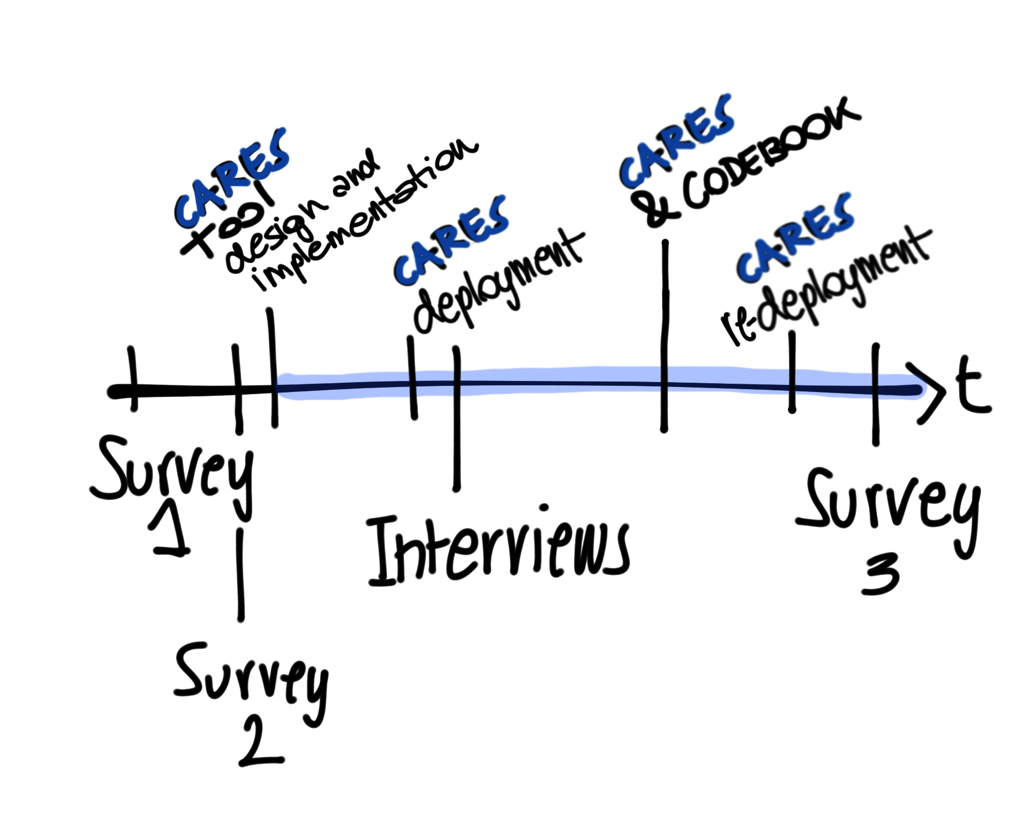 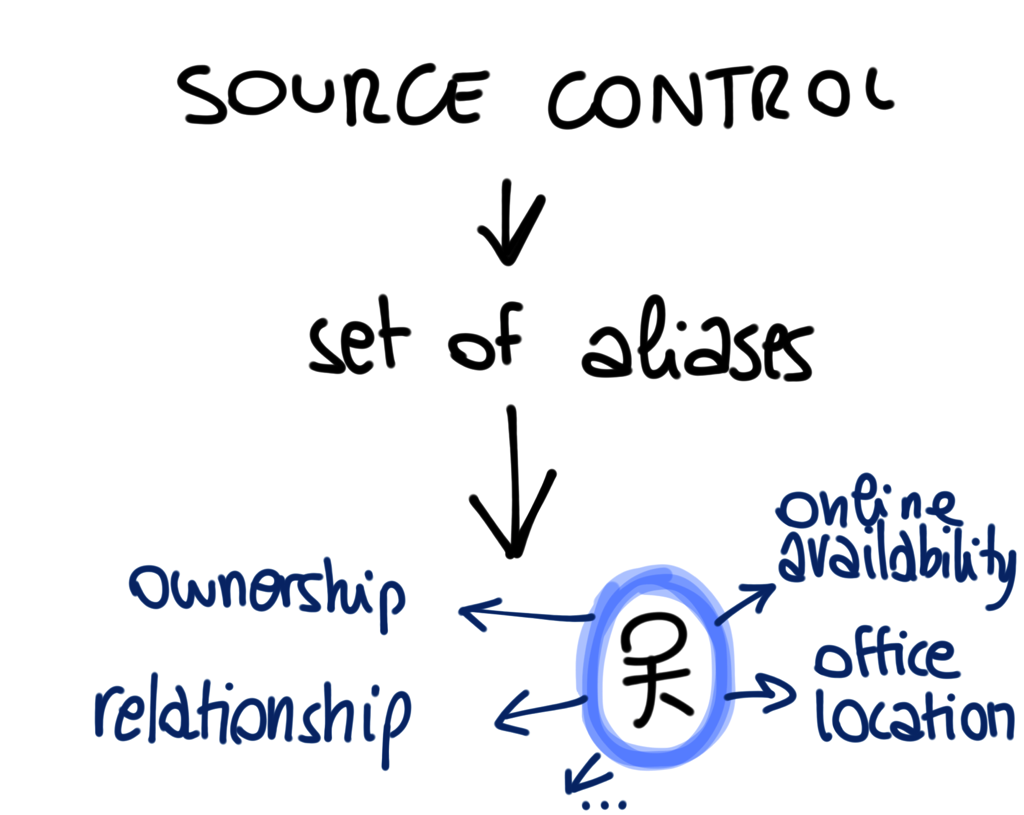 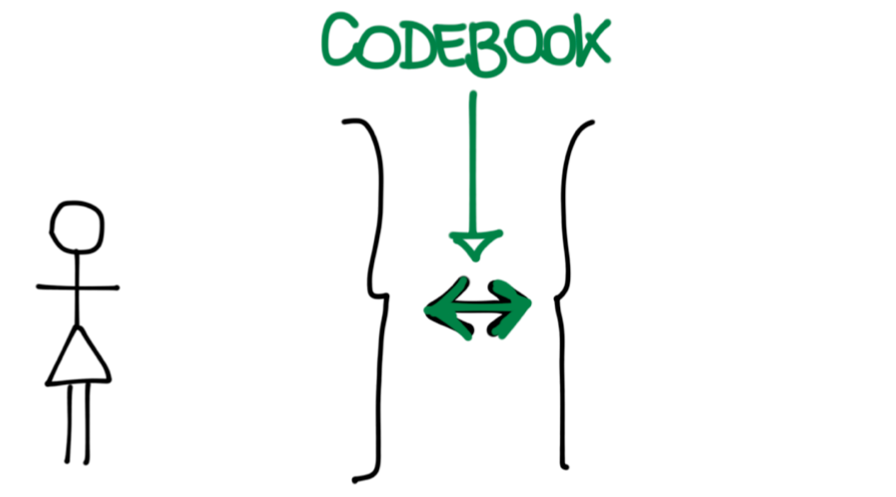 Nora Smith
n.smith@live.com
norasmi
Nora Miles
n.miles@live.com
v-nora
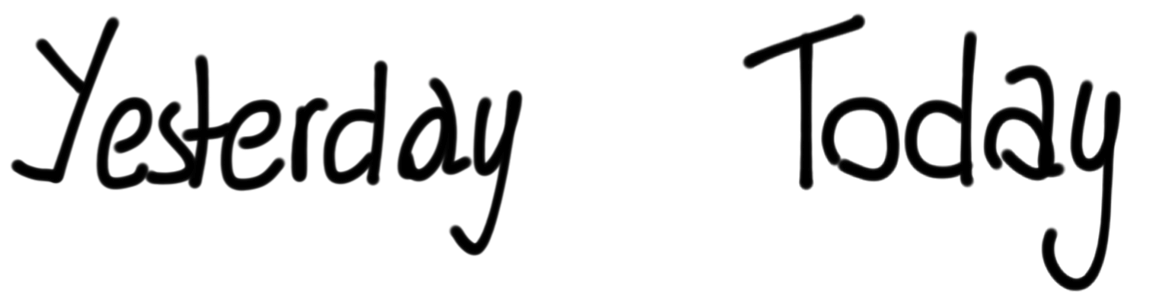 [Speaker Notes: today/tomorrow

--------->
 codebook]
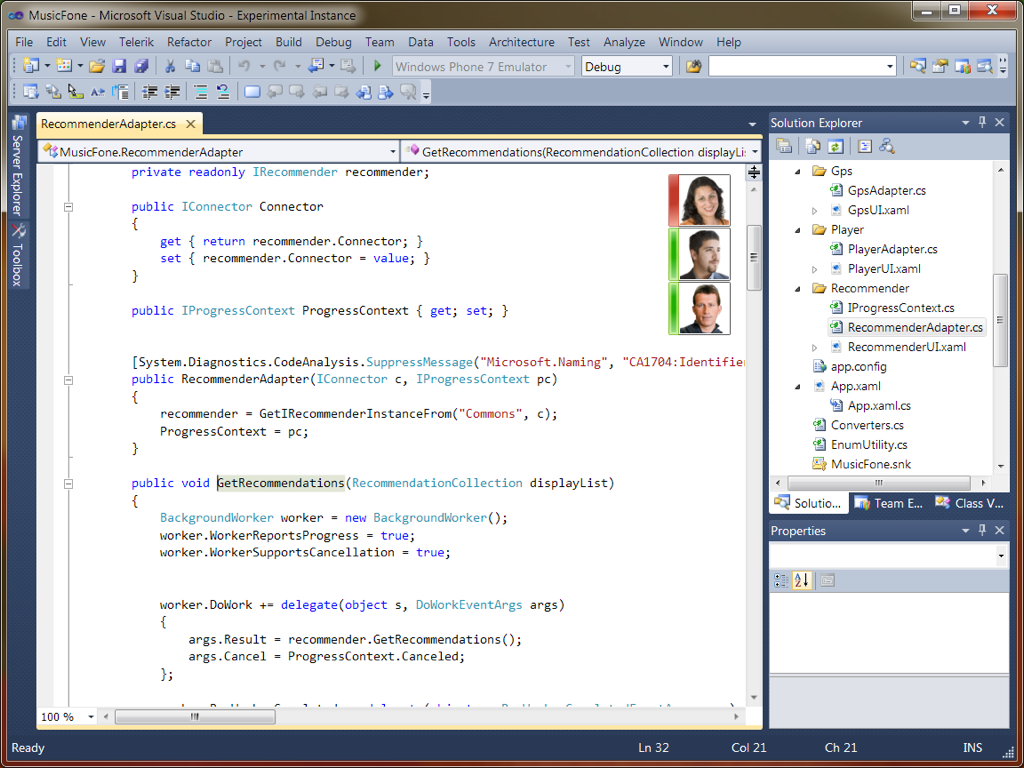 [Speaker Notes: as shown in the timeline, CARES has been continuously improved, as we analyzed the information collected]
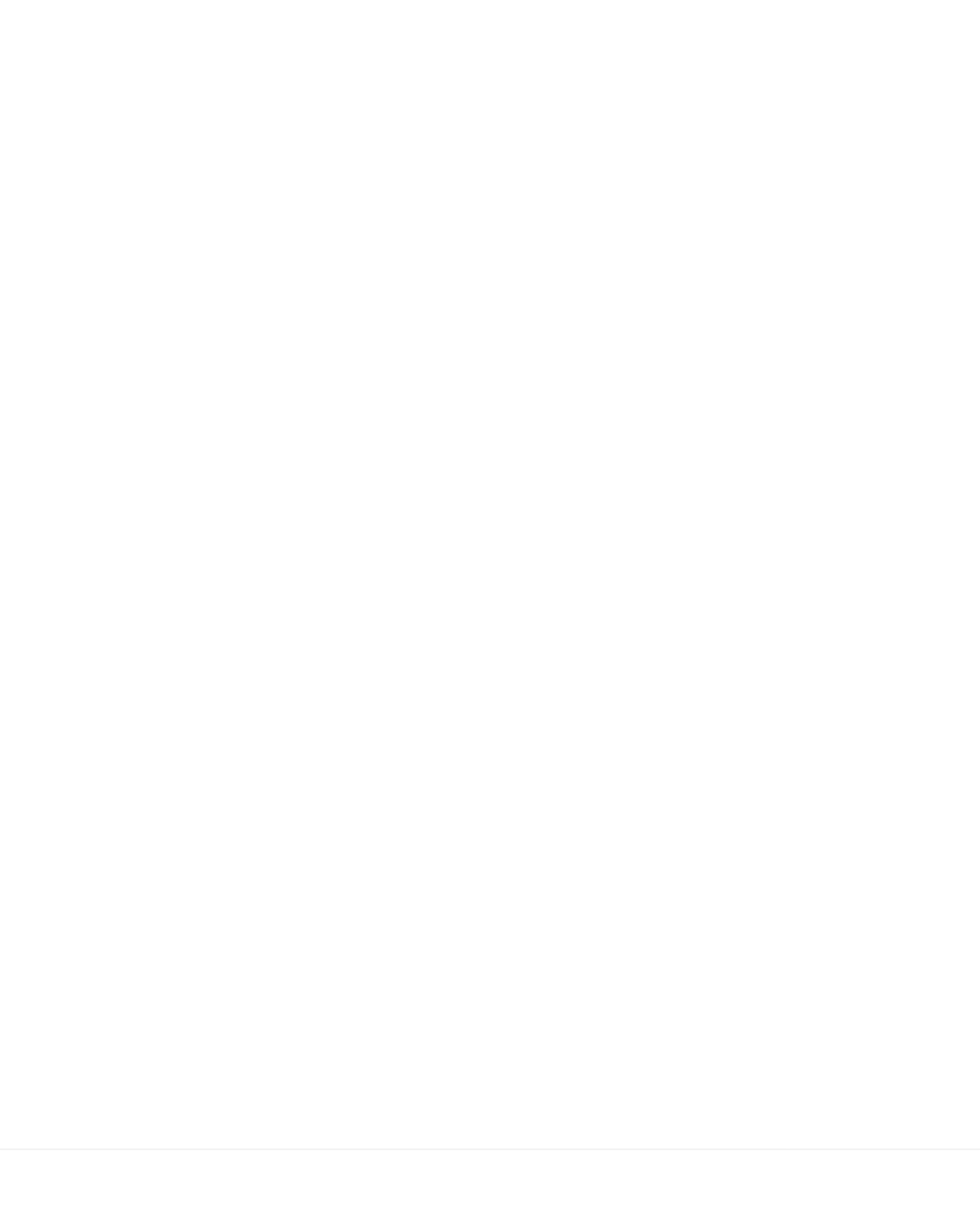 Adoption
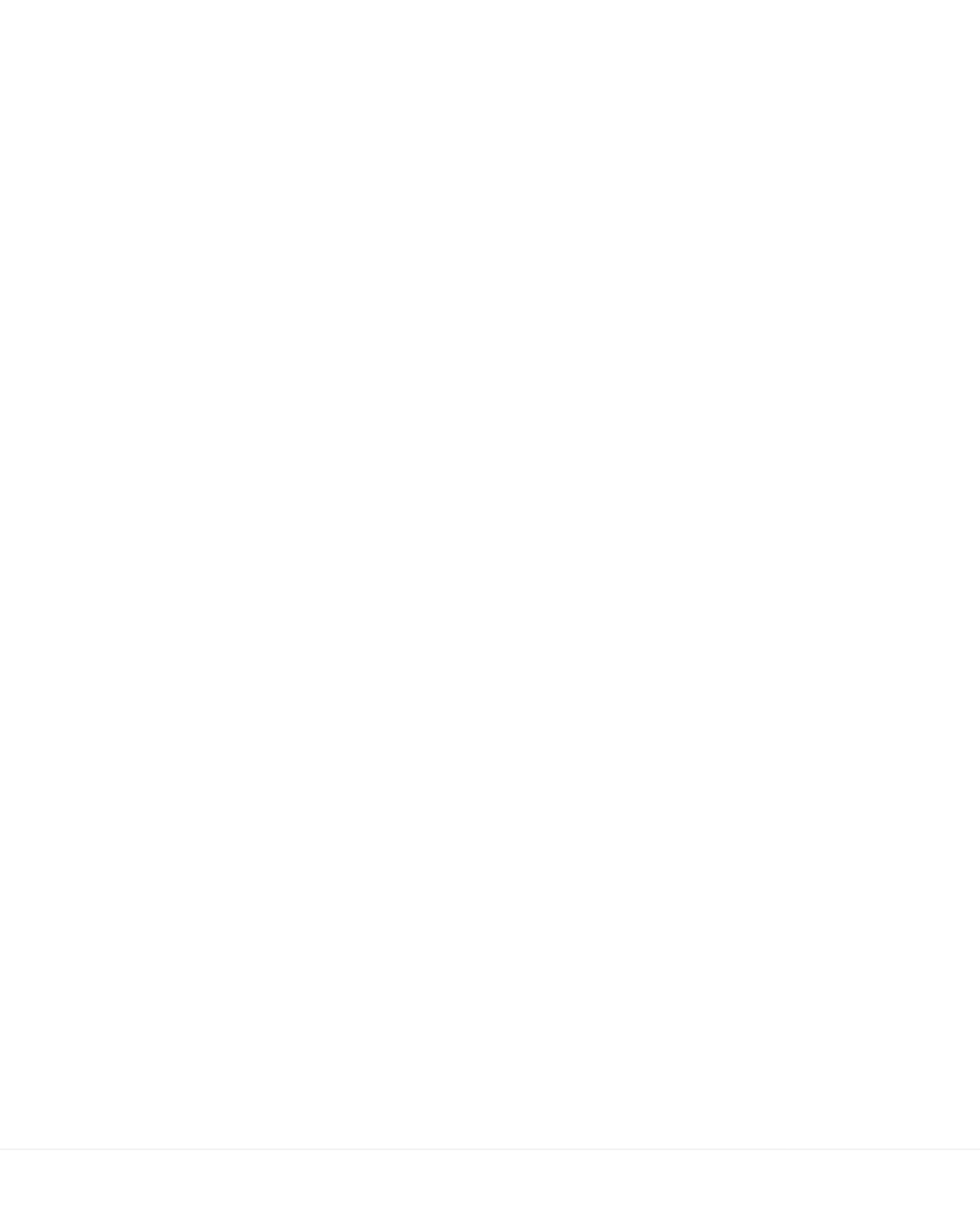 [Speaker Notes: no second chances
zero configuration
always on
zero exceptions
graceful degradation]
Survey
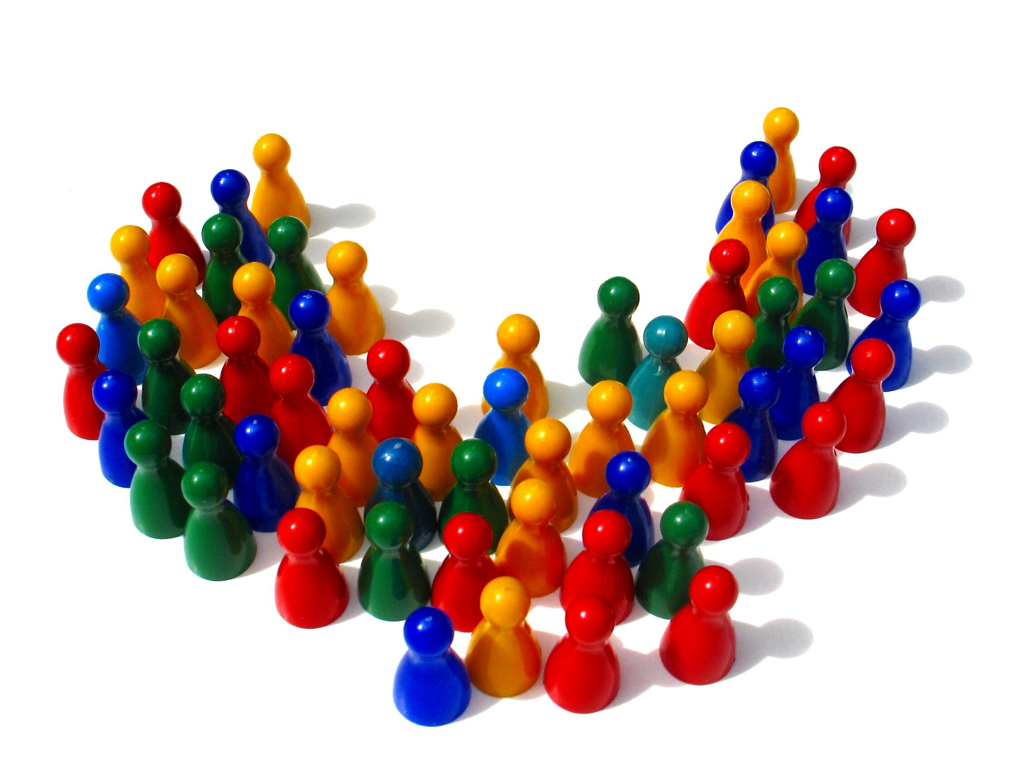 online survey
[Speaker Notes: we conducted an initial survey to inform the design of a communication tool for the developers at microsoft --....our spot in the design space, and we designed and build CARES, which stands for Colleguaes and Relevant Engineers Support.


Design space 
Functionality
Audience (coeditors, callers/callees, dependencies, ..)  Message  (automatic / user written)Scenario (4 scenarios from survey)UI
Scope (method, class, file, project, solution)
Impetus / what's causing the user to write a message 
 When to write a message? Frequent writing or rare?Attention grabbing?]
Design
Survey (main) Results 
Reasons for communicating grouped into 3 categories: coordination, seeking information, courtesy.

Ownership and contribution are the most important criteria when choosing a person to talk to. 

Preference for people they already know
Conversations occur frequently (2-5 per work task; at least once a day when coding).
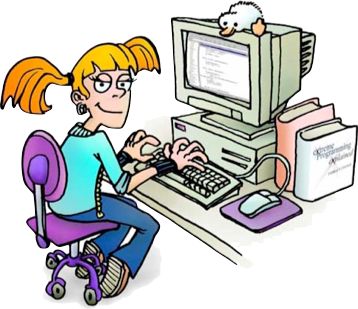 responses by 94 Microsoft developers
[Speaker Notes: we conducted an initial survey to inform the design of a communication tool for the developers at microsoft


coordination: e.g. communication requiring negotiation or extended interaction
seeking information
courtesy: e.g. warning someone that you are about to change their code

26% said they would pick a person they already knew 
Conversations occur frequently (2-5 per work task; at least once a day when coding).

The outcome of most conversation is still relevant.]
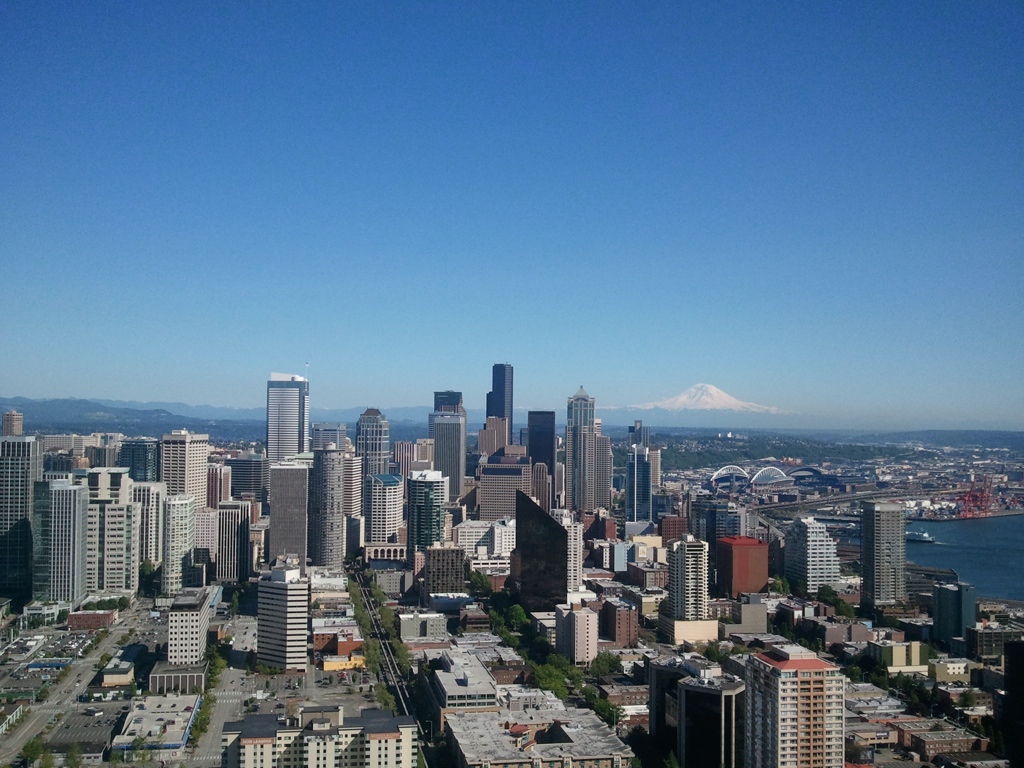 Summer
Internship
at Microsoft Research
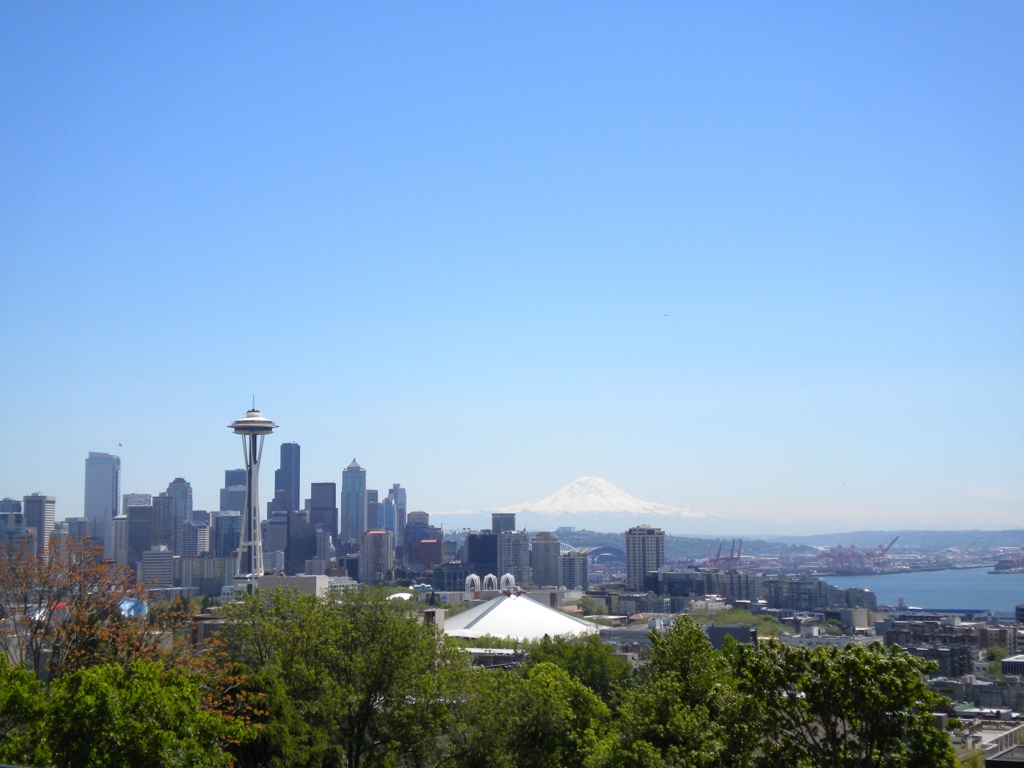 [Speaker Notes: last summer I’ve been busy with an internship at Microsoft Research (together with Andrew Begel)]
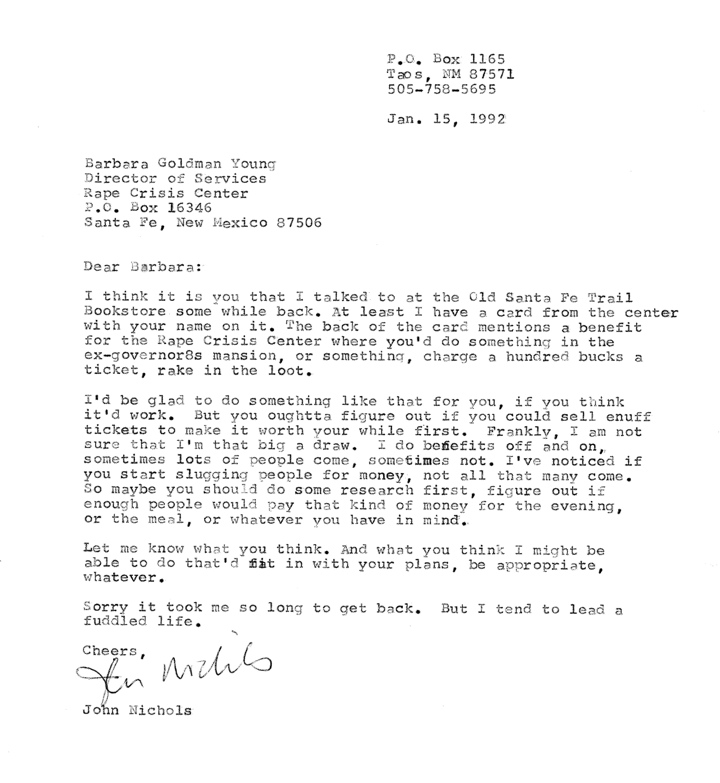 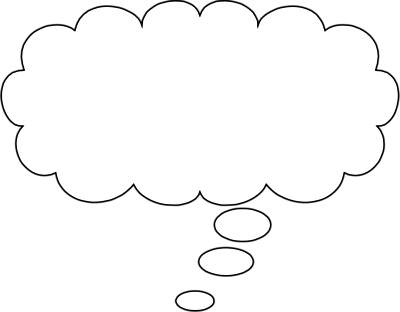 How can we make it easier for developers to communicate with each other (about code)?
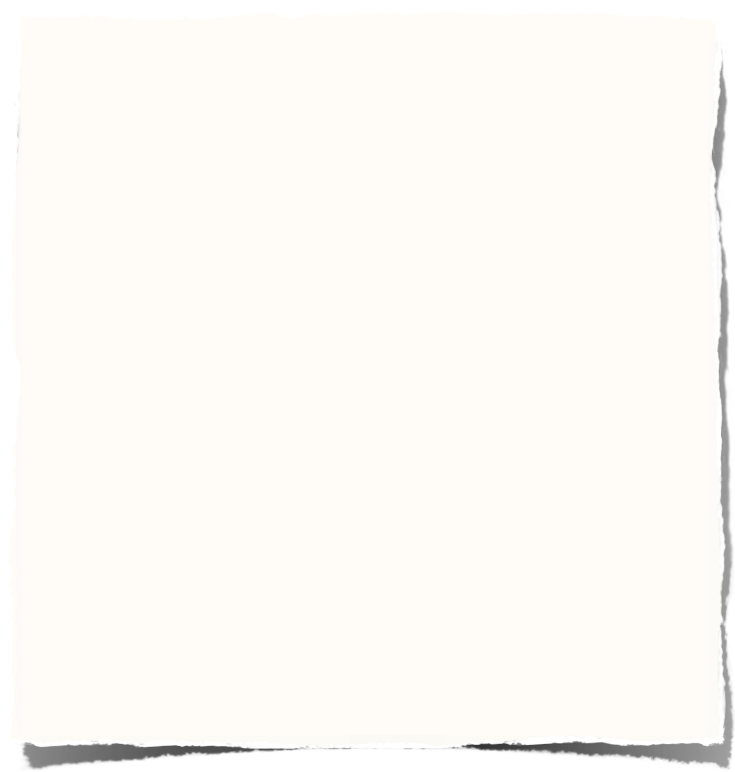 June, 2011
Anja Guzzi
t-anguz@microsoft.com
Office 99/3345
Redmond, WA 98052
Anja:
Devs
Build a tool to improve communication between developers.
Build a tool to improve communication between developers.
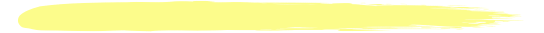 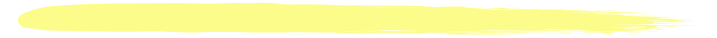 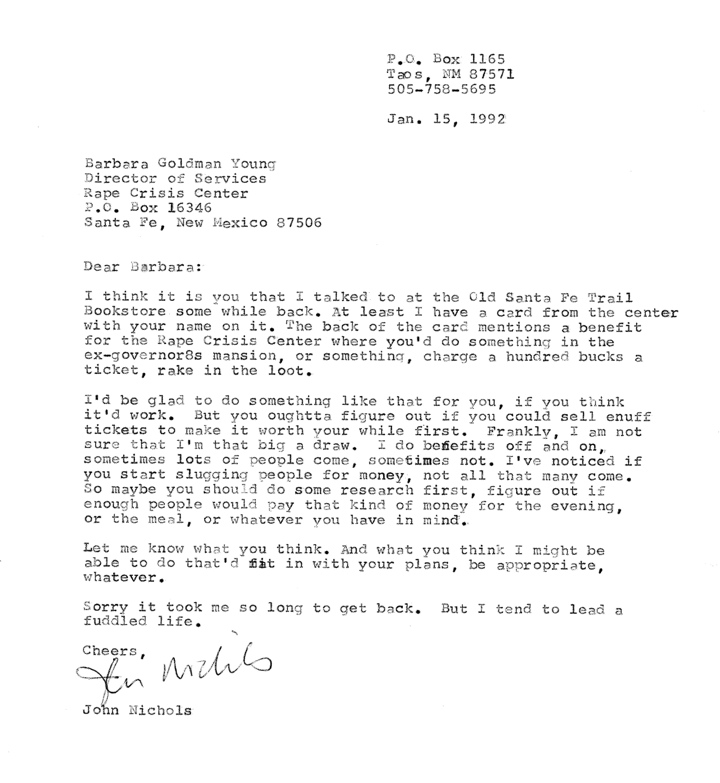 Andrew Begel
[Speaker Notes: The focus of the Summer Project was on communication between developers

From past studies, it emerges that delayed communication (or, especially, lack of thereof) cause problems [stalling, merging, misunderstandings] and delays. [for paper: question 10 from survey]


How can we make it easier for developers to communicate with each other (about code)?]
Survey (main) Results 
Reasons for communicating grouped into 3 categories: coordination, seeking information, courtesy.

Ownership and contribution are the most important criteria when choosing a person to talk to. 

Preference for people they already know
Conversations occur frequently (2-5 per work task; at least once a day when coding).
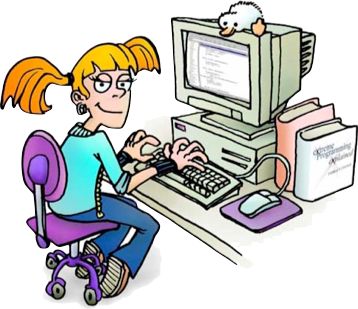 responses by 94 Microsoft developers
[Speaker Notes: we conducted an initial survey to inform the design of a communication tool for the developers at microsoft


coordination: e.g. communication requiring negotiation or extended interaction
seeking information
courtesy: e.g. warning someone that you are about to change their code

26% said they would pick a person they already knew 
Conversations occur frequently (2-5 per work task; at least once a day when coding).

The outcome of most conversation is still relevant.]
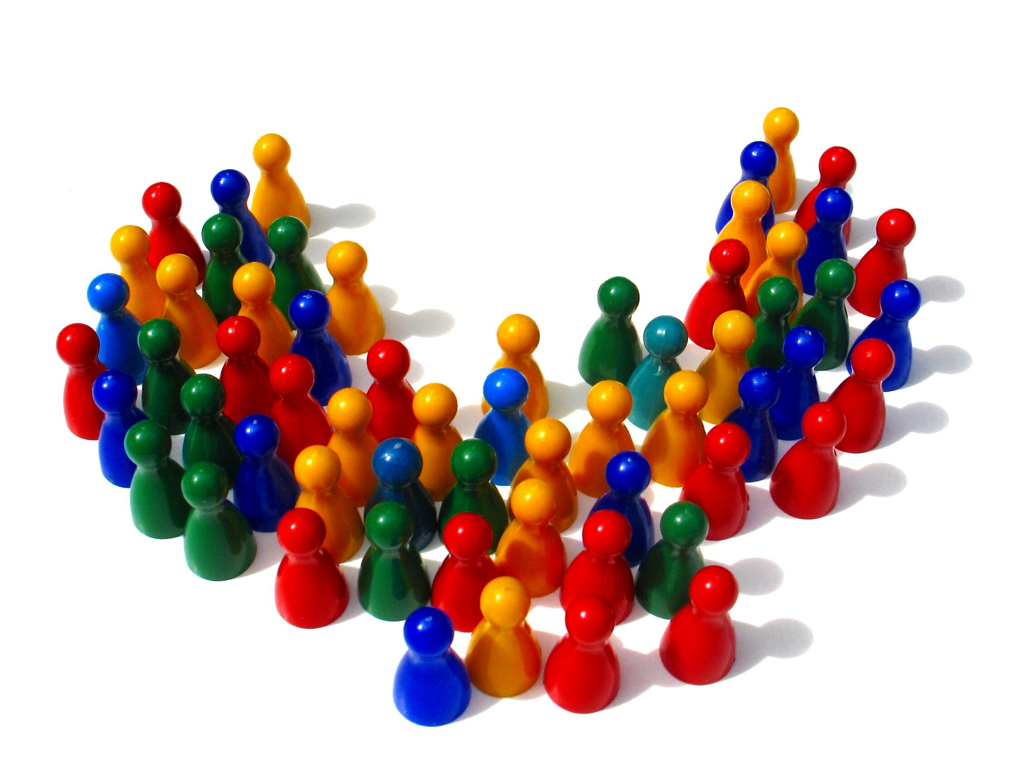 online survey
[Speaker Notes: we conducted an initial survey to inform the design of a communication tool for the developers at microsoft --....our spot in the design space, and we designed and build CARES, which stands for Colleguaes and Relevant Engineers Support.


Design space 
Functionality
Audience (coeditors, callers/callees, dependencies, ..)  Message  (automatic / user written)Scenario (4 scenarios from survey)UI
Scope (method, class, file, project, solution)
Impetus / what's causing the user to write a message 
 When to write a message? Frequent writing or rare?Attention grabbing?]
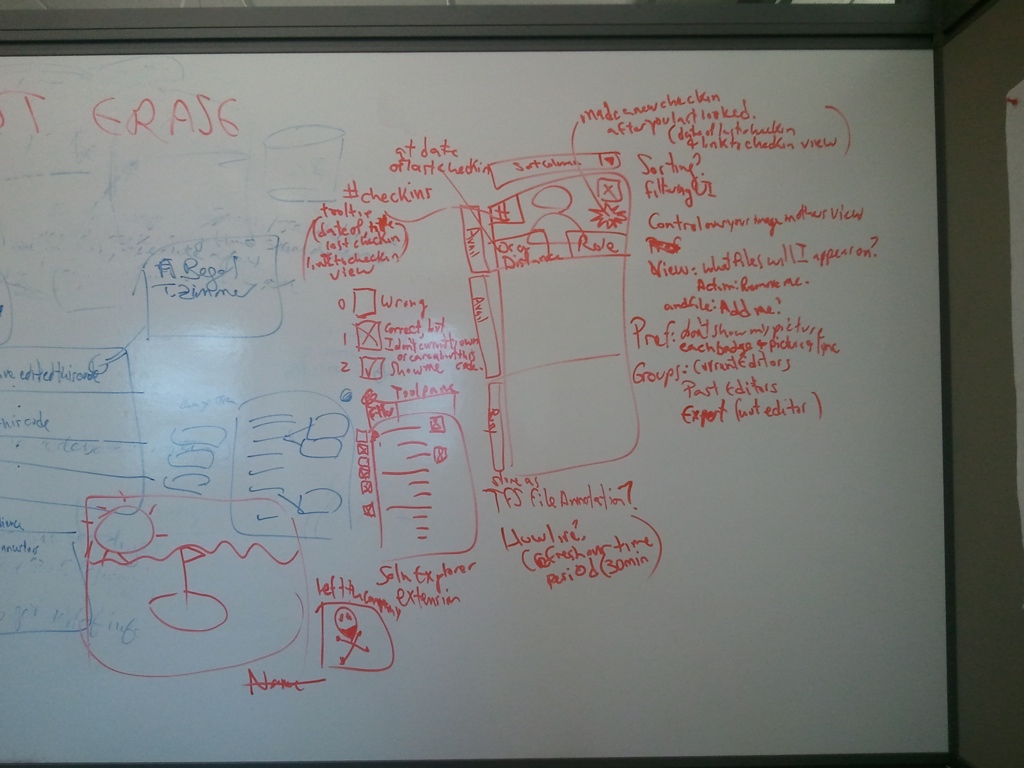 CARES
Visual Studio 2010 Extension
[Speaker Notes: and thanks to the survey result, we could pick our spot in the design space, and we designed and build CARES, which stands for Colleguaes and Relevant Engineers Support. 

CARES is a Visual Studio plug-in that shows people that are relevant for the file that we are viewing

--

Design space 
Functionality
Audience (coeditors, callers/callees, dependencies, ..)  Message  (automatic / user written)Scenario (4 scenarios from survey)UI
Scope (method, class, file, project, solution)
Impetus / what's causing the user to write a message 
 When to write a message? Frequent writing or rare?Attention grabbing?]
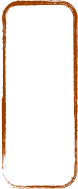 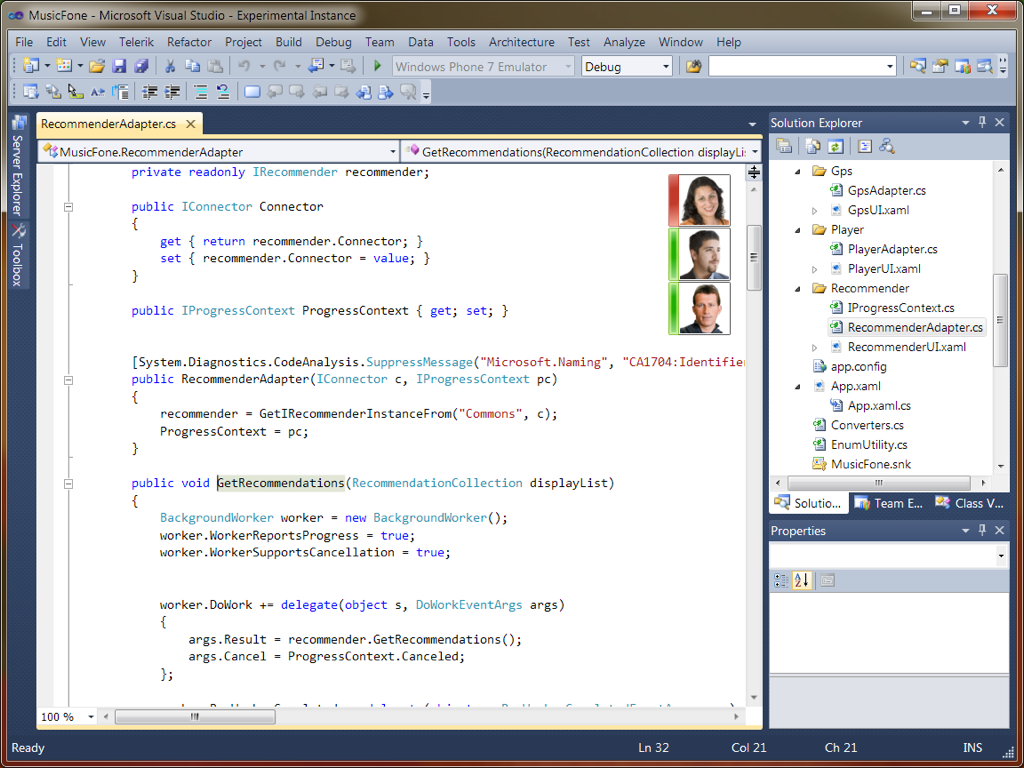 discovery
[Speaker Notes: You can see CARES in the top right corner (click) 

CARES can help discovering who we can talk to if we have a question about this code,]
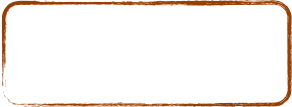 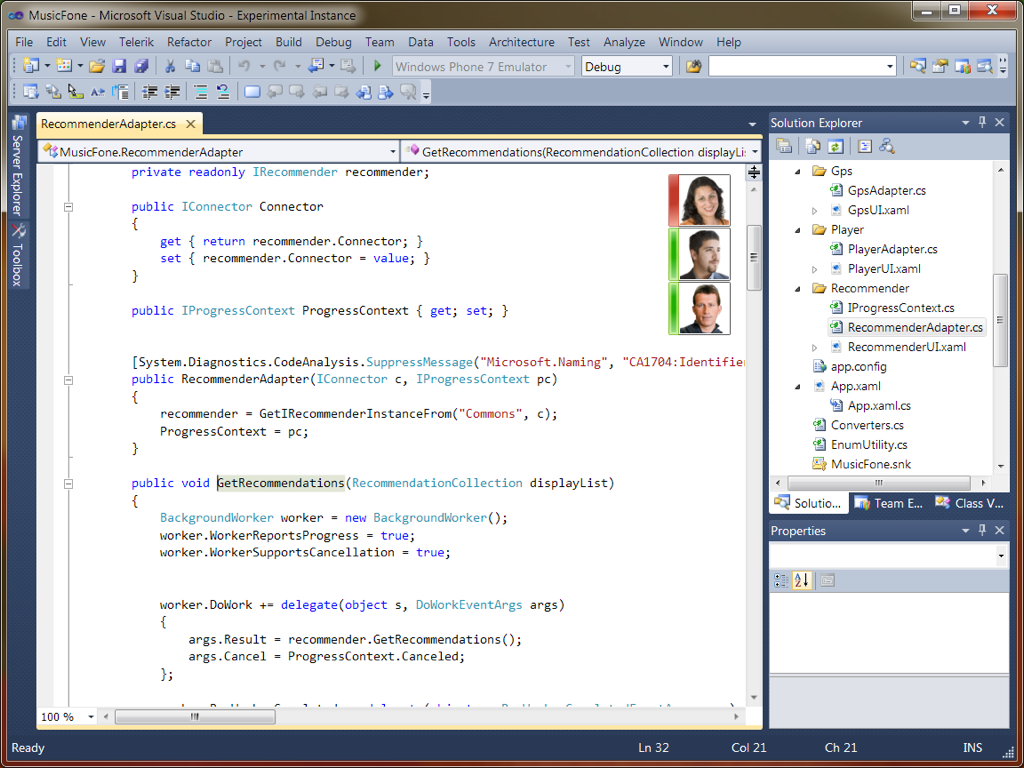 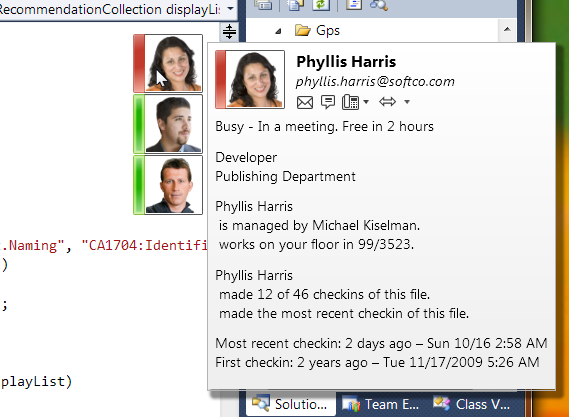 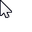 discovery
[Speaker Notes: If we hover a person with the mouse, we can see extra information that can help developers understand who each person is and who’s best to contact

For example, we we can see information about this person’s work on the file (such as  how many check-ins she did)]
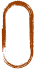 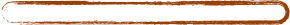 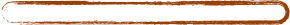 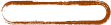 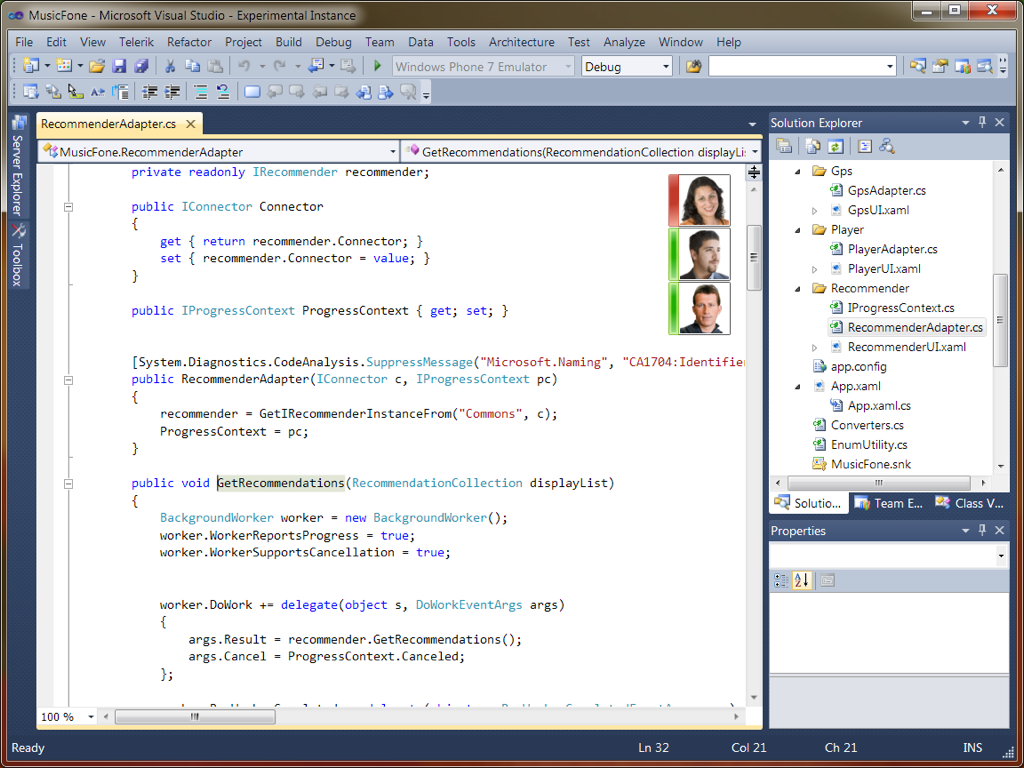 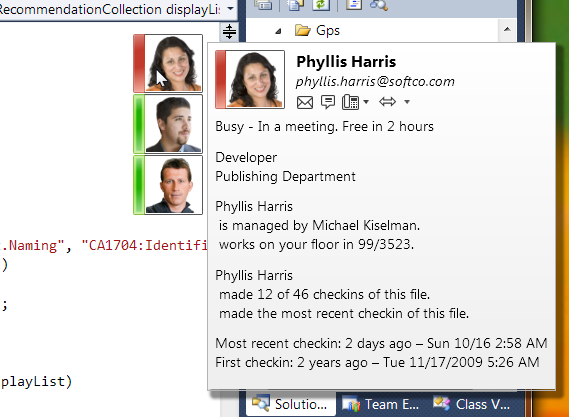 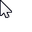 initiation
[Speaker Notes: Once the developers picked the person that can best address his needs, CARES also helps him getting in touch with this person.

We do this by showing where this person works, whether she is free at the moment, and finally by providing easy one-click button to directly contact her via email, instant messages, phone or also screensharing.]
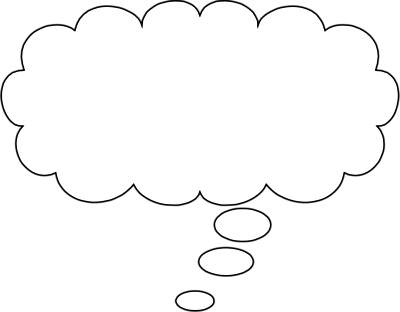 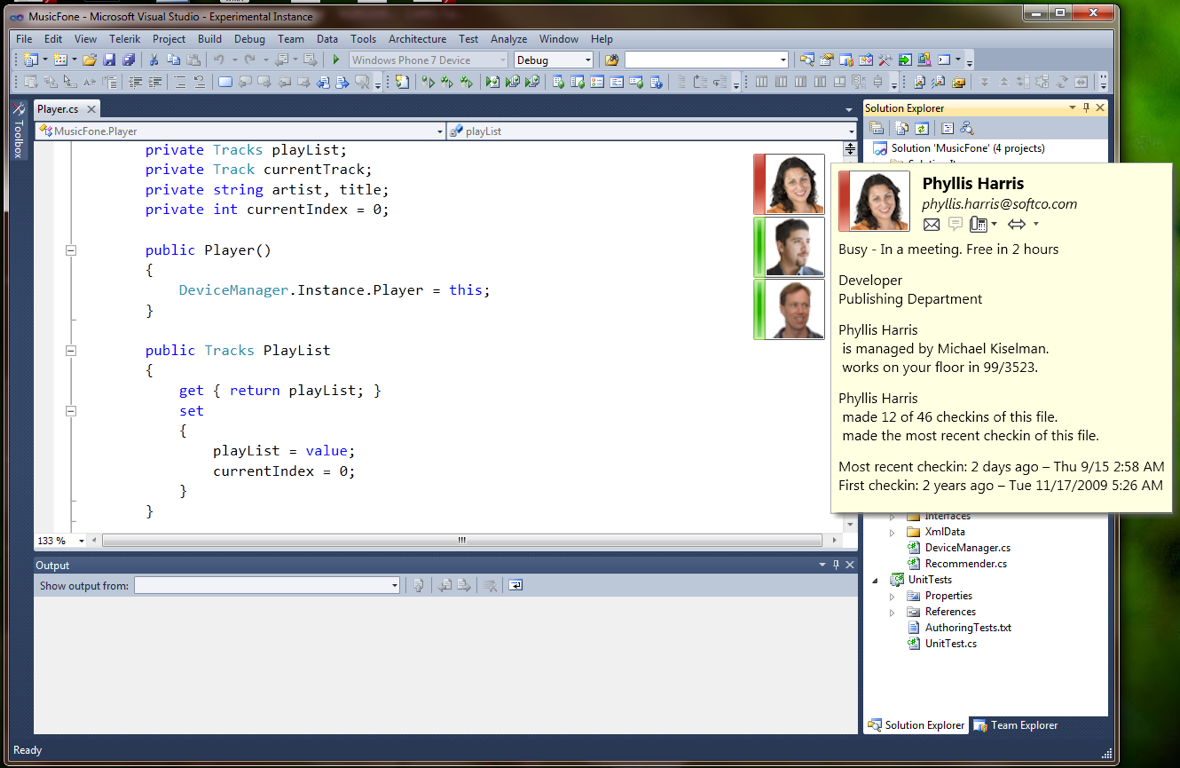 We believe that CARES makes it easier for developers to communicate with each other about code.
discovery and initiation
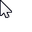 [Speaker Notes: CARES was deployed to microsoft employees and we conducted a few interviews with them.

and, from our preliminary results, we believe that CARES makes it easier for developers to communicate with each other about code. 


--
also, we are now busy with a study of CARES usage over few weeks of use by the developers]
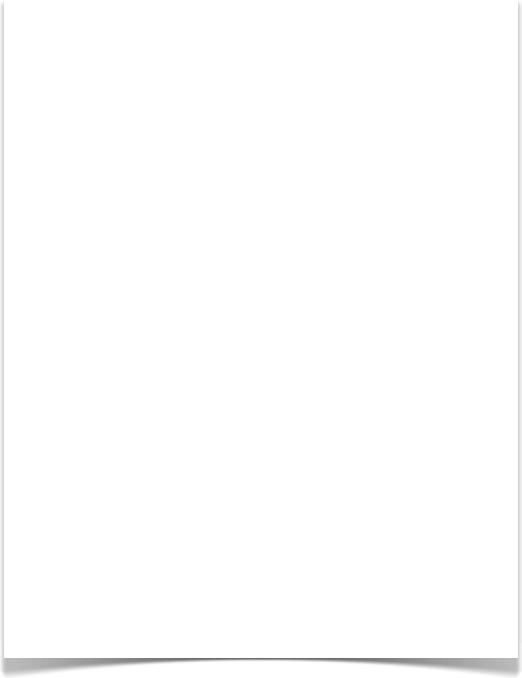 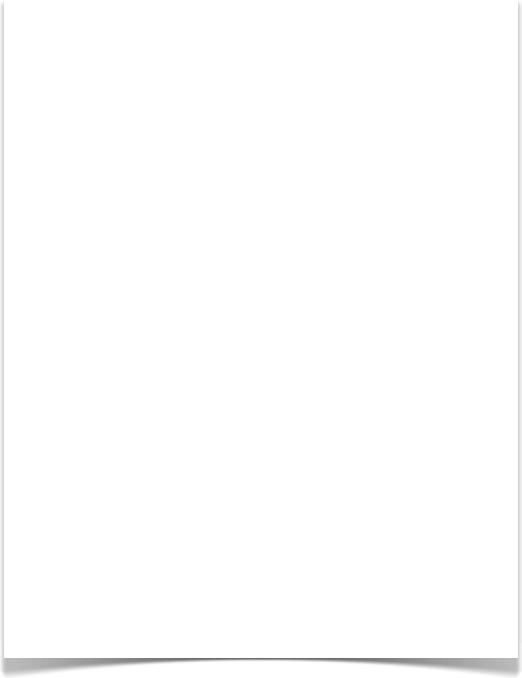 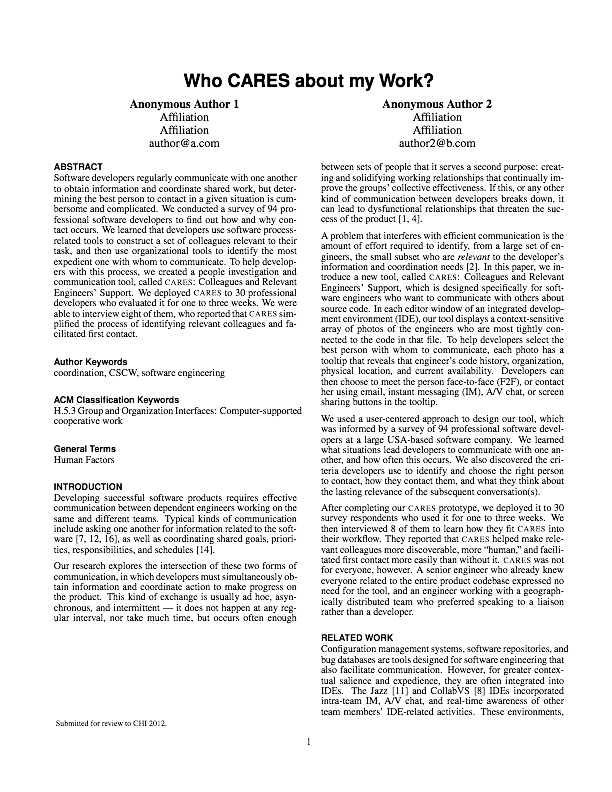 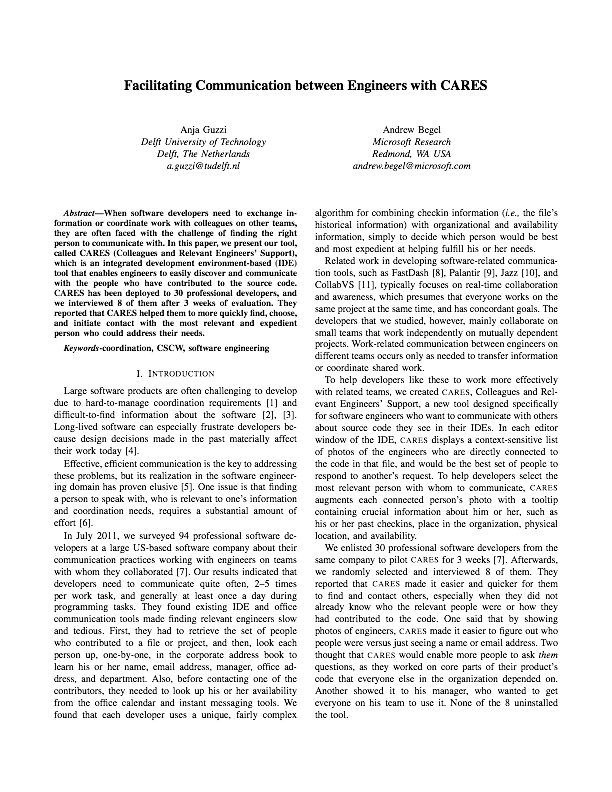 ICSE 2012 - FORMAL DEMO
[Speaker Notes: ...we have a tool demo paper here at ICSE, 
..and we’re also working on a full paper about CARES,..]
Evaluation